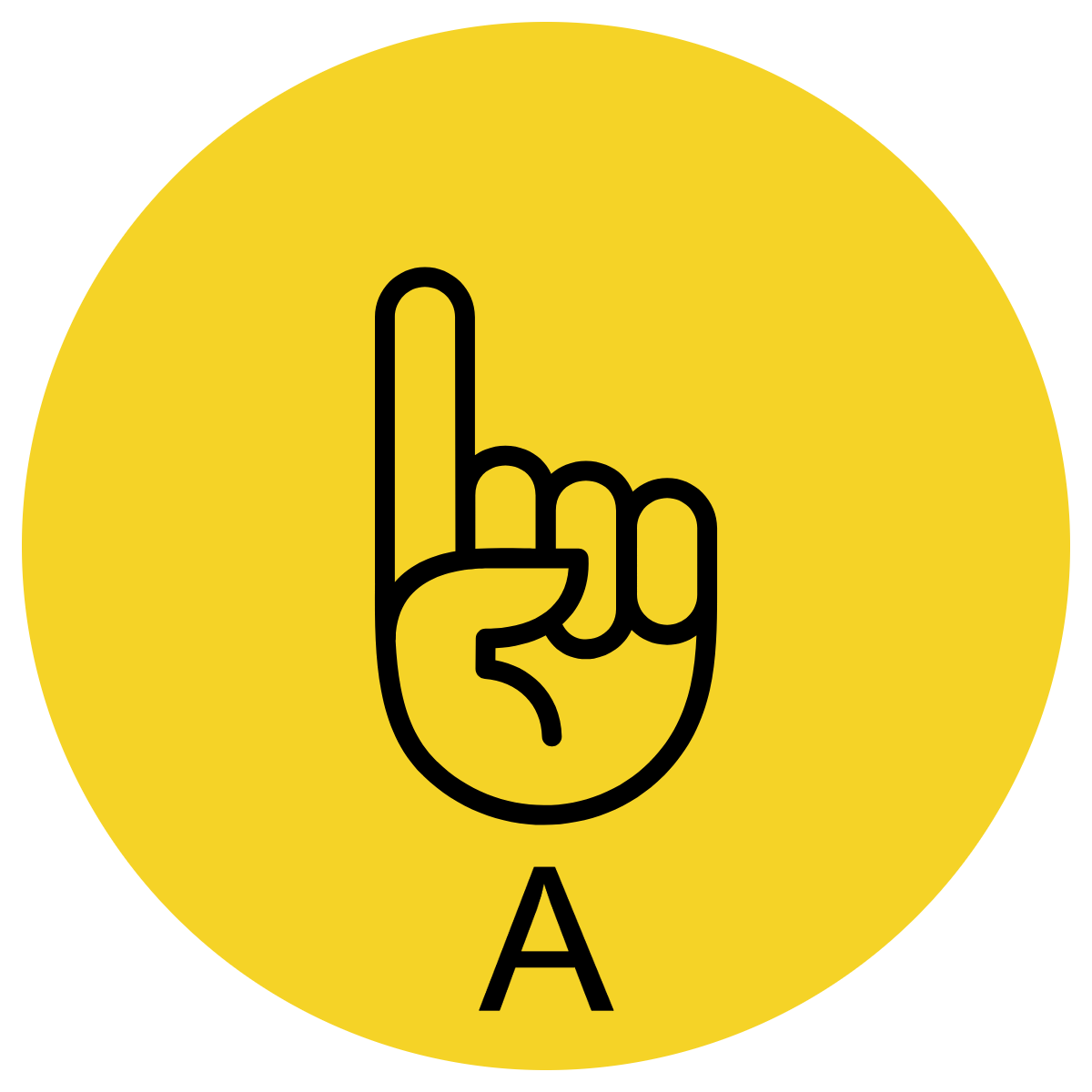 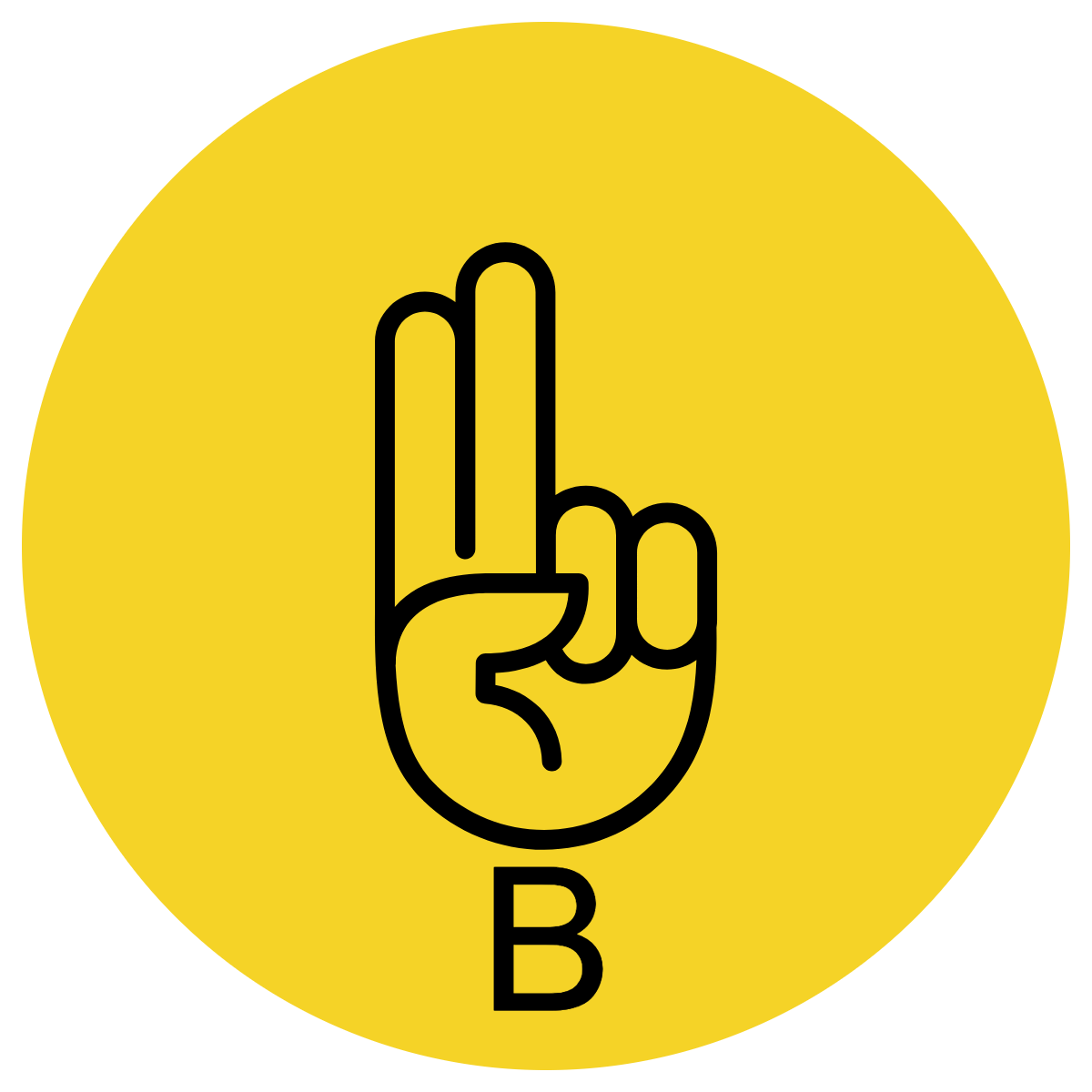 Multiple Choice
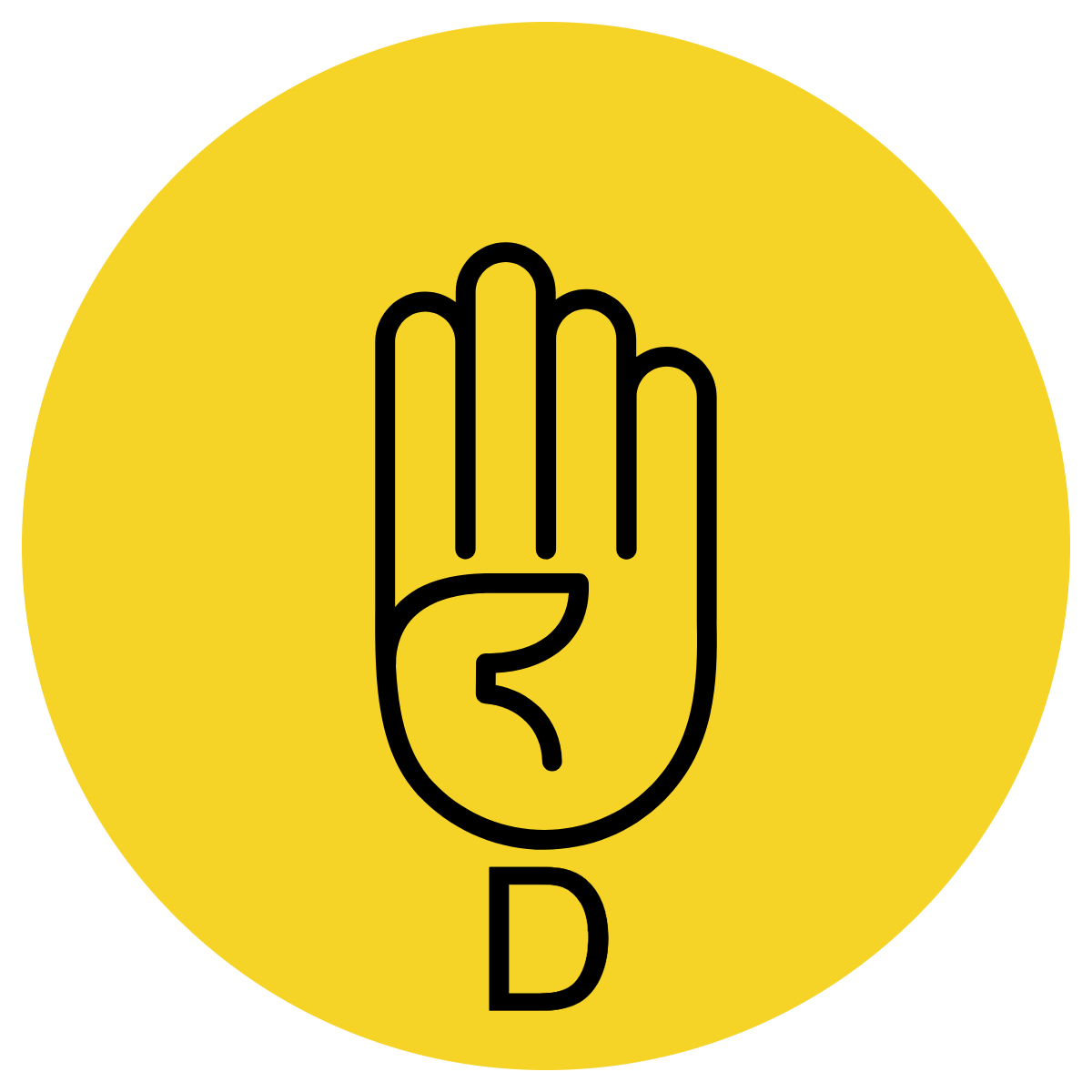 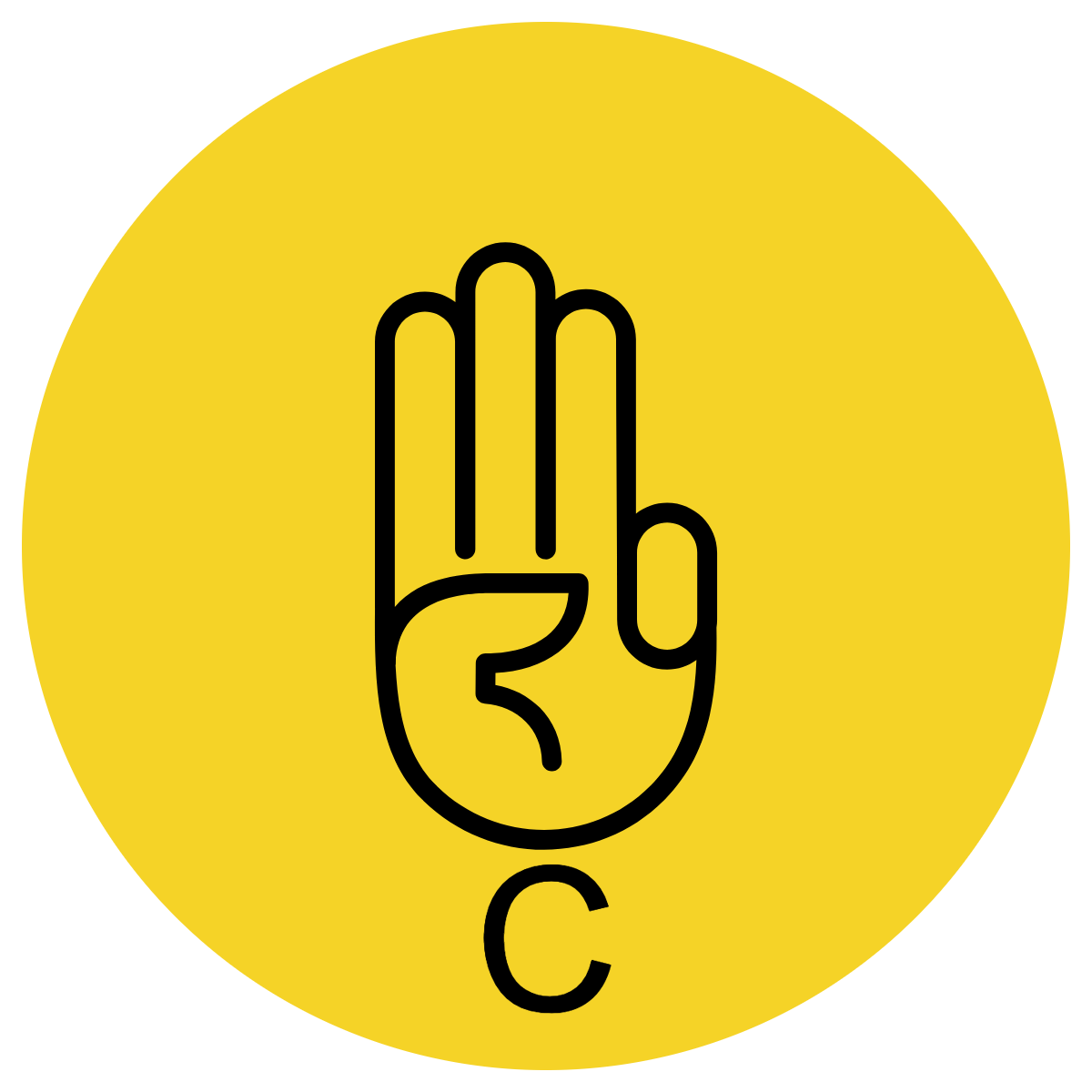 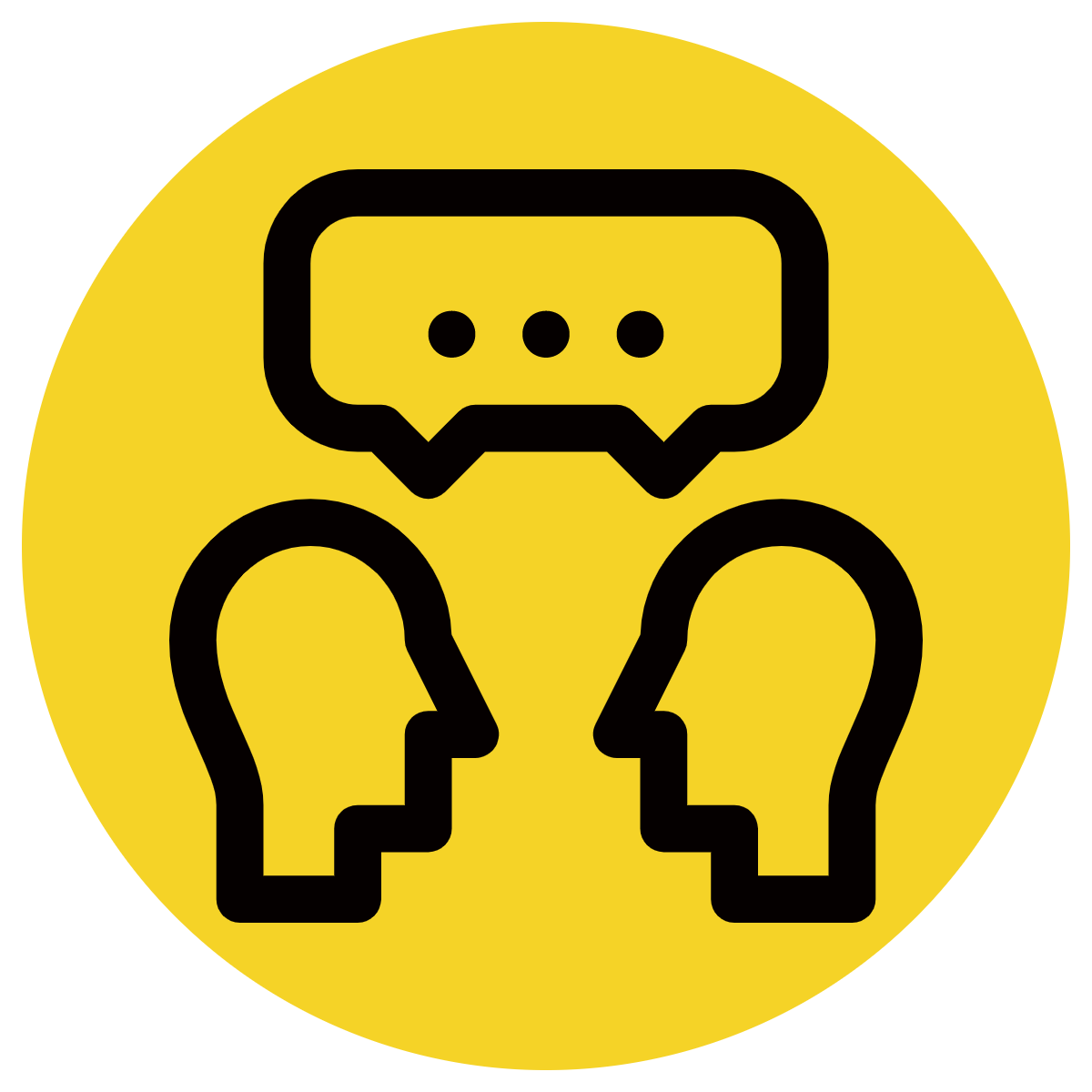 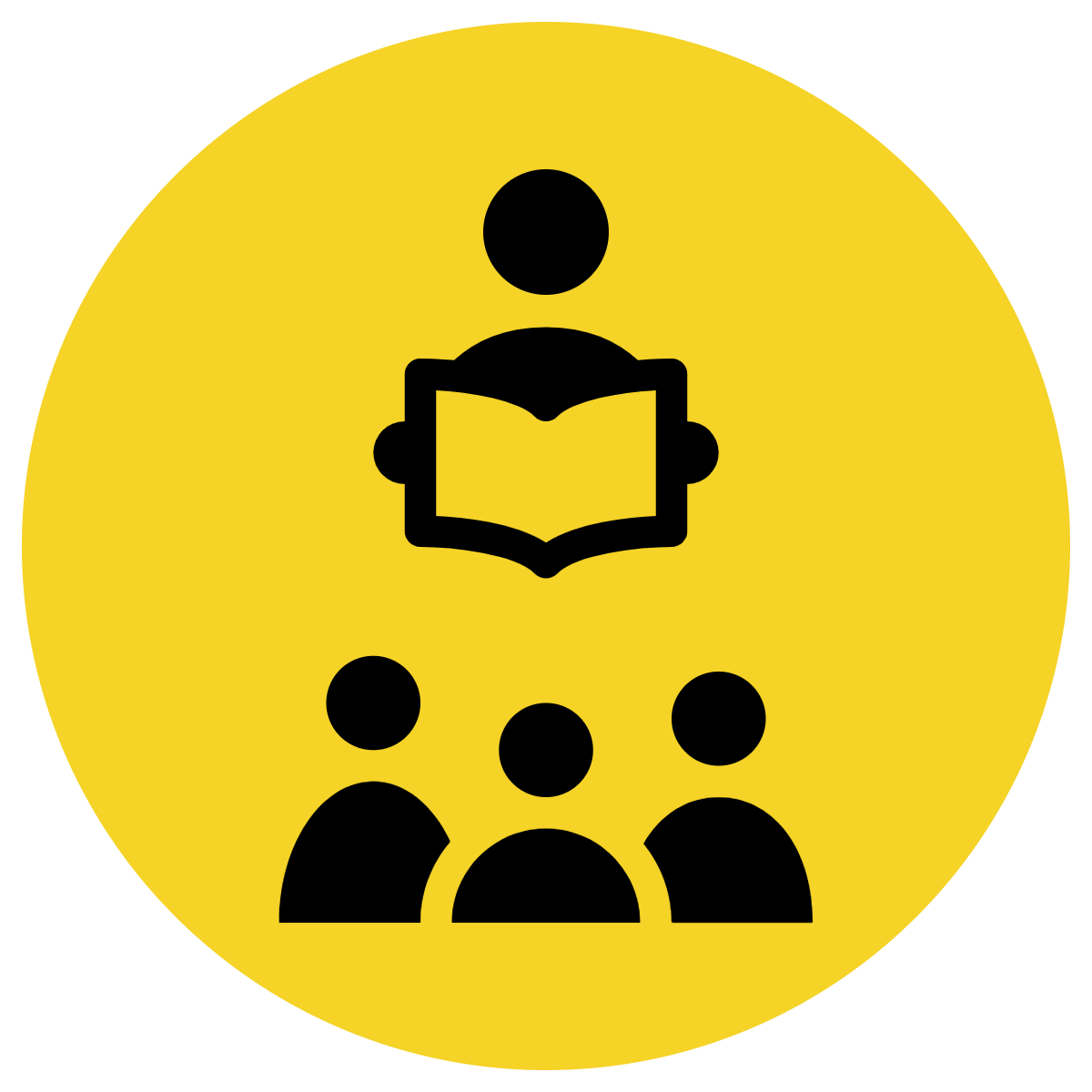 Pair Share
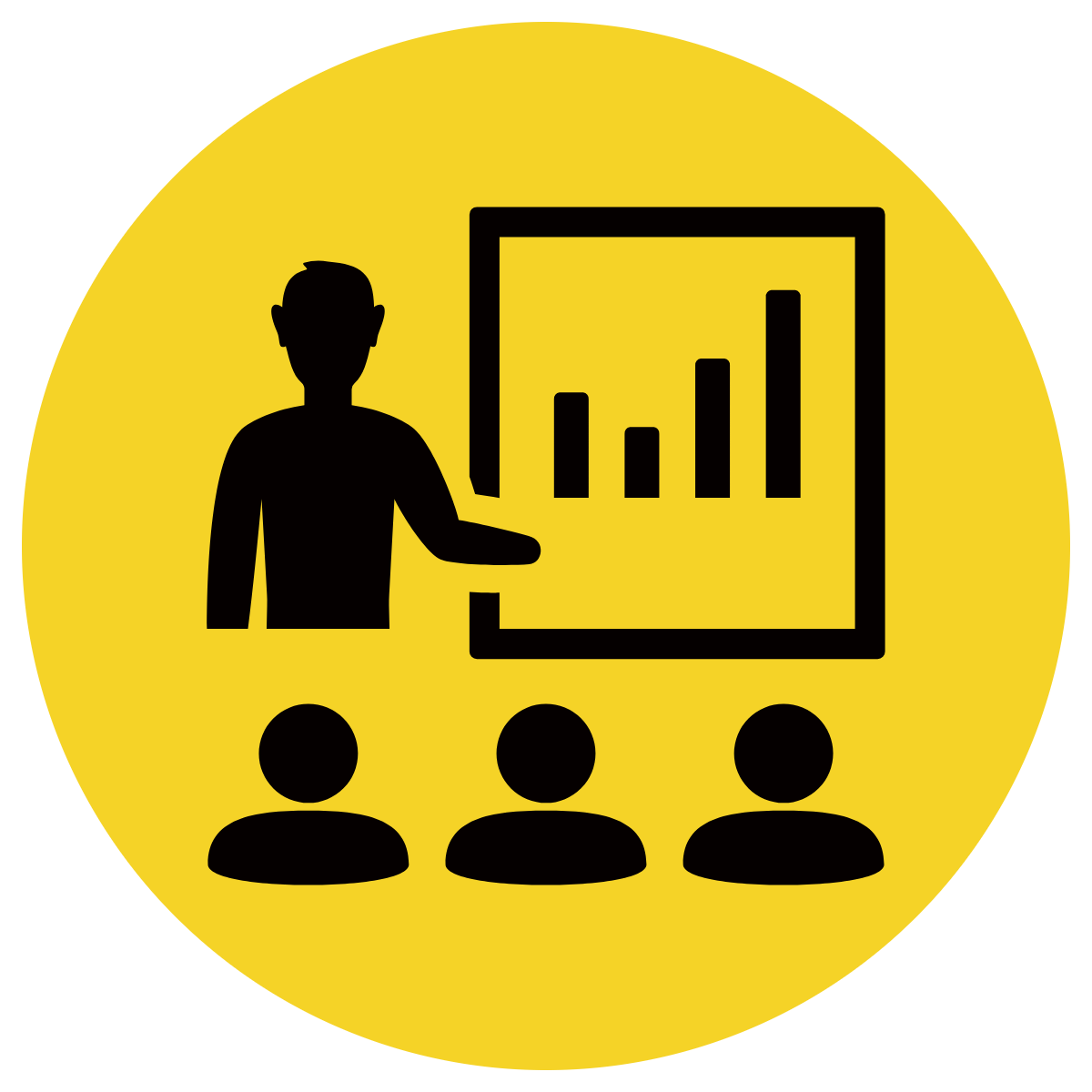 Track with me
Pick a Stick/Answer (non-volunteer)
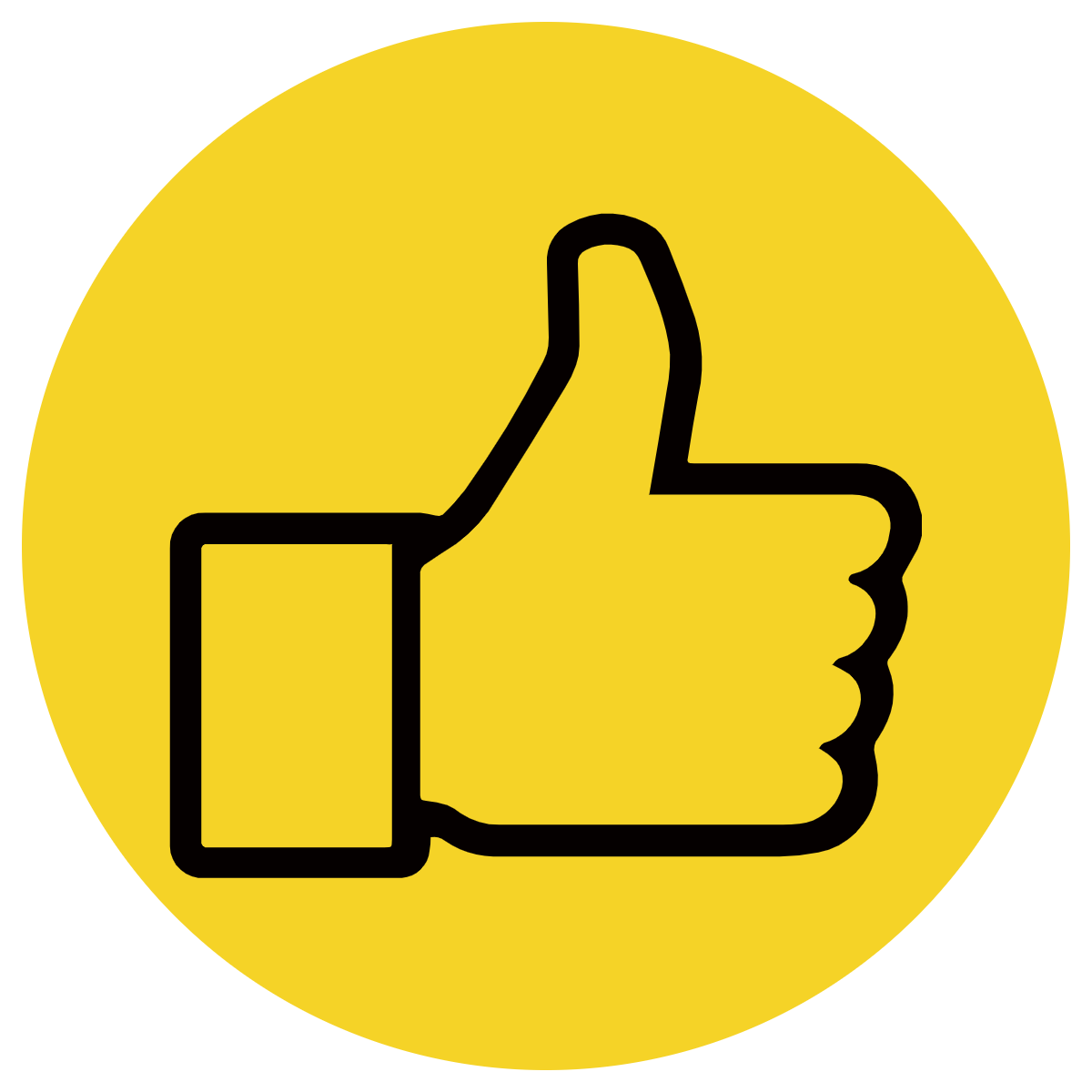 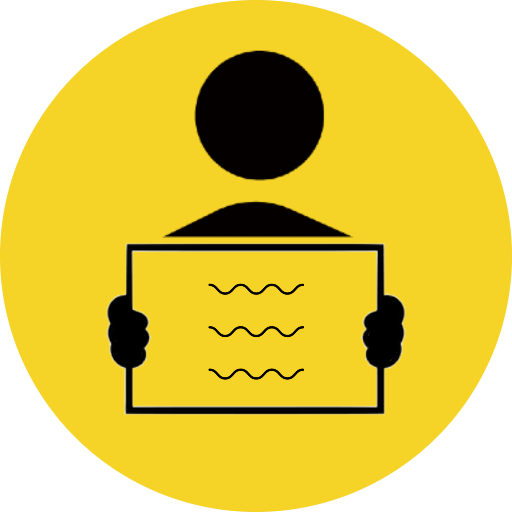 Whiteboards
Vote
Read with me
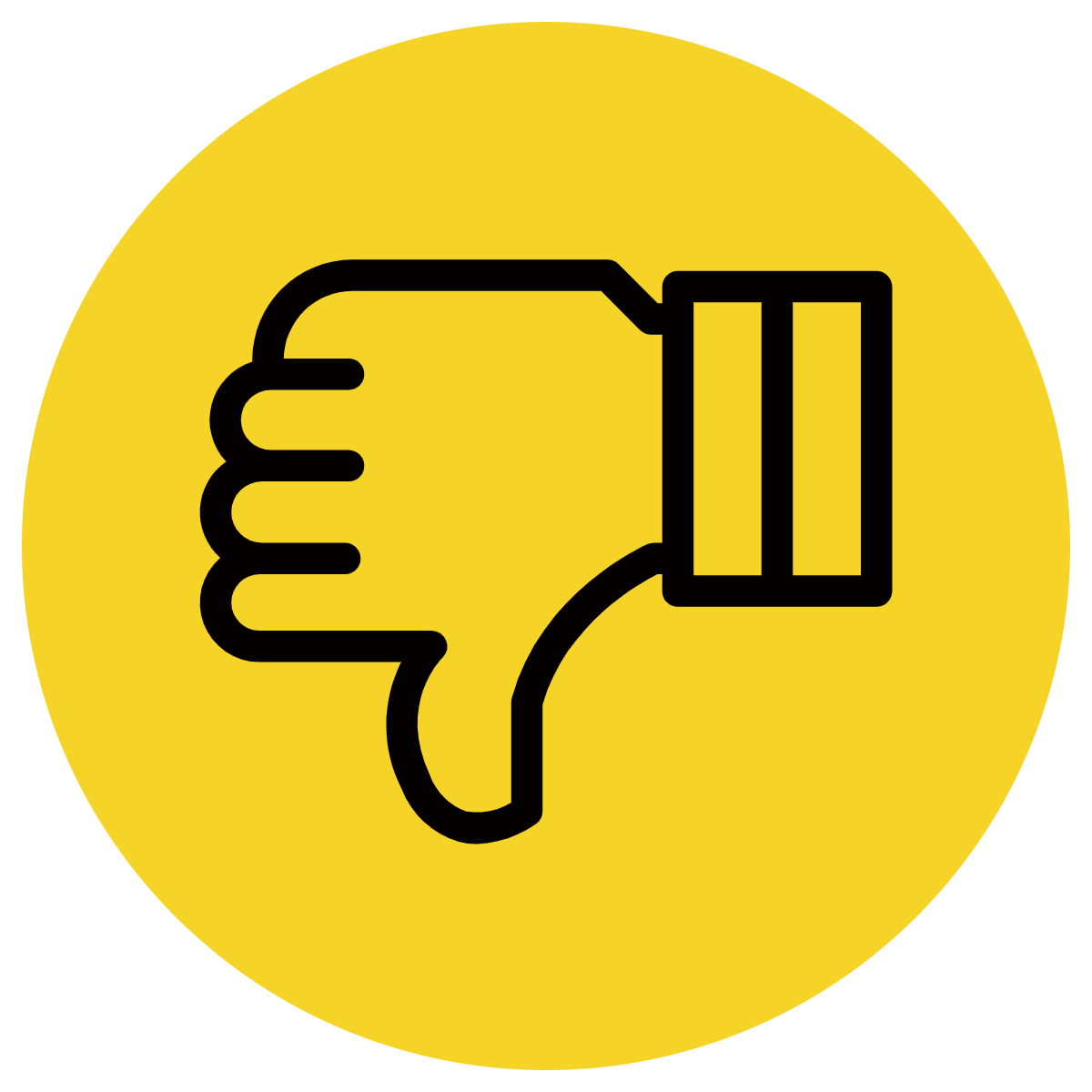 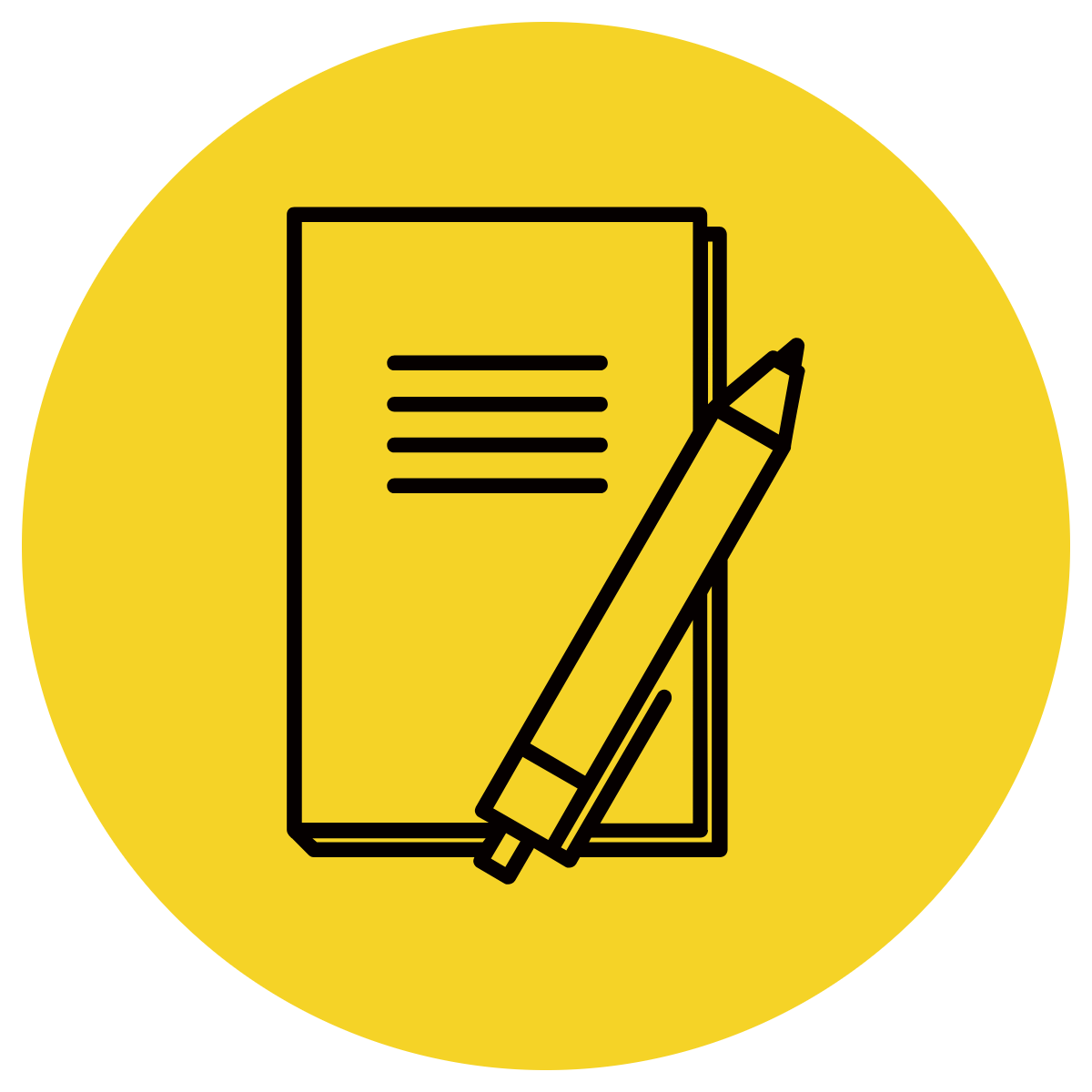 In Your Workbook
Year: 5/6

Term: 1

Objective: Complete sentence stems containing a subordinate conjunction

Author: Challis Community Primary School (AM & EN)
Learning Objective
We are learning to complete sentence stems containing subordinating conjunctions
Concept Development
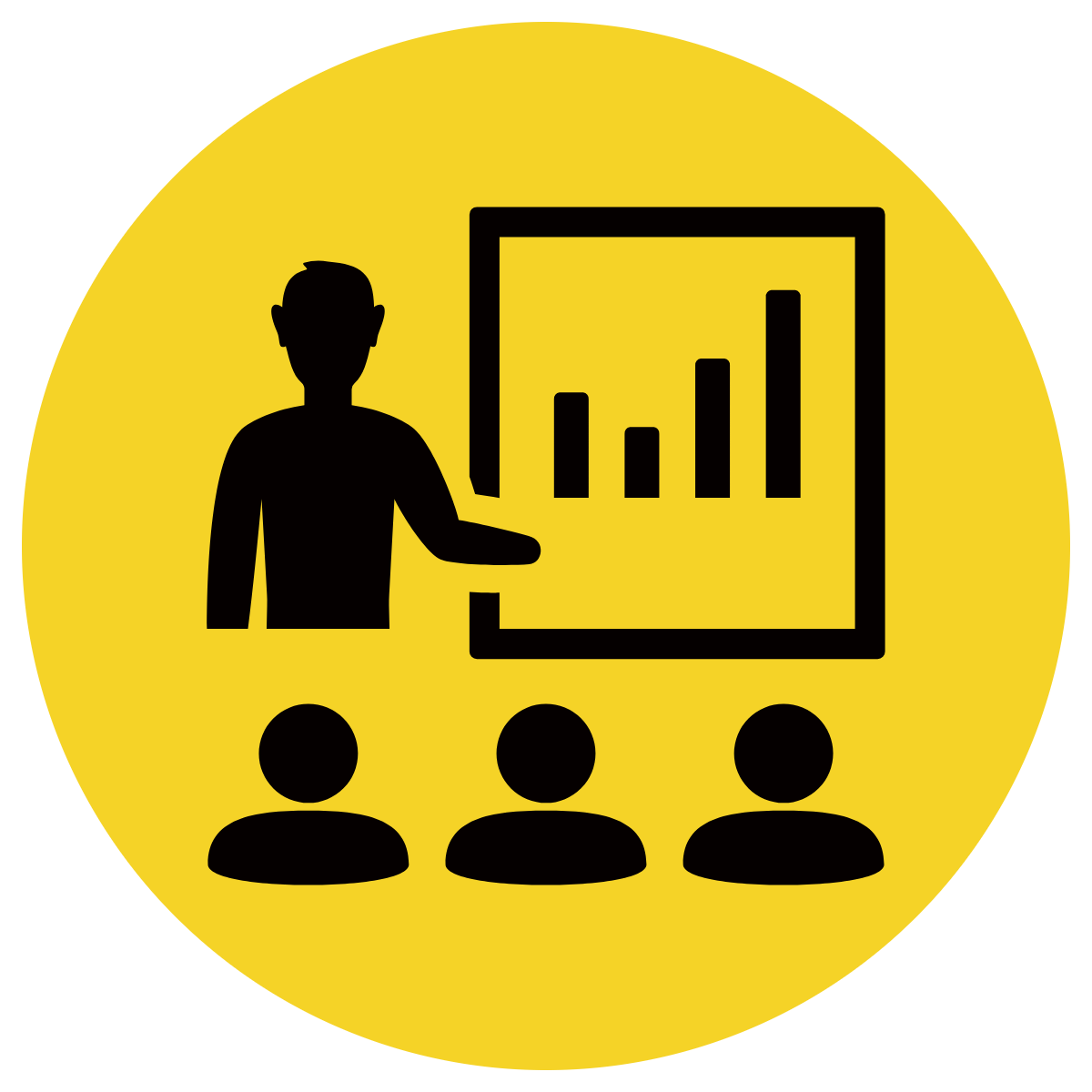 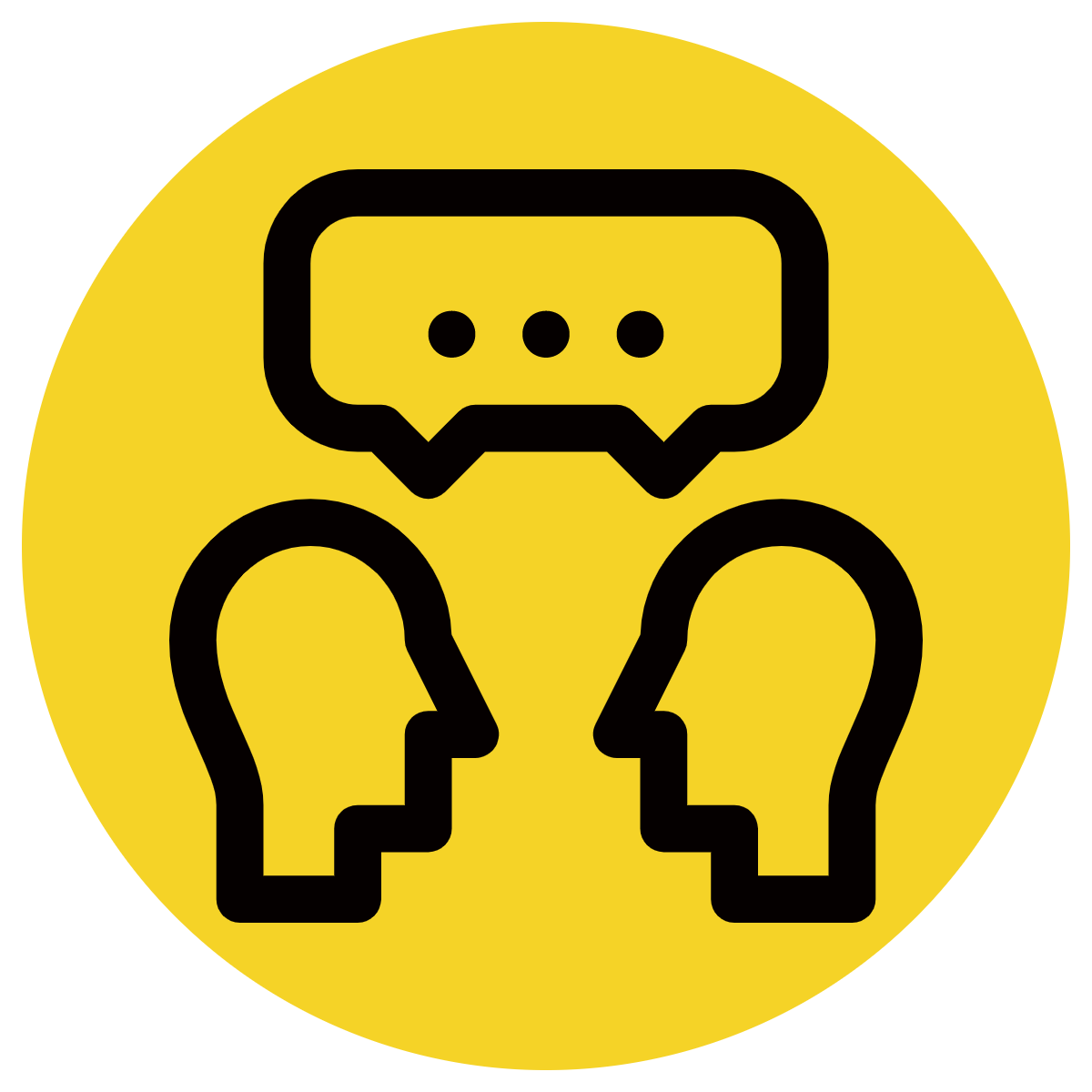 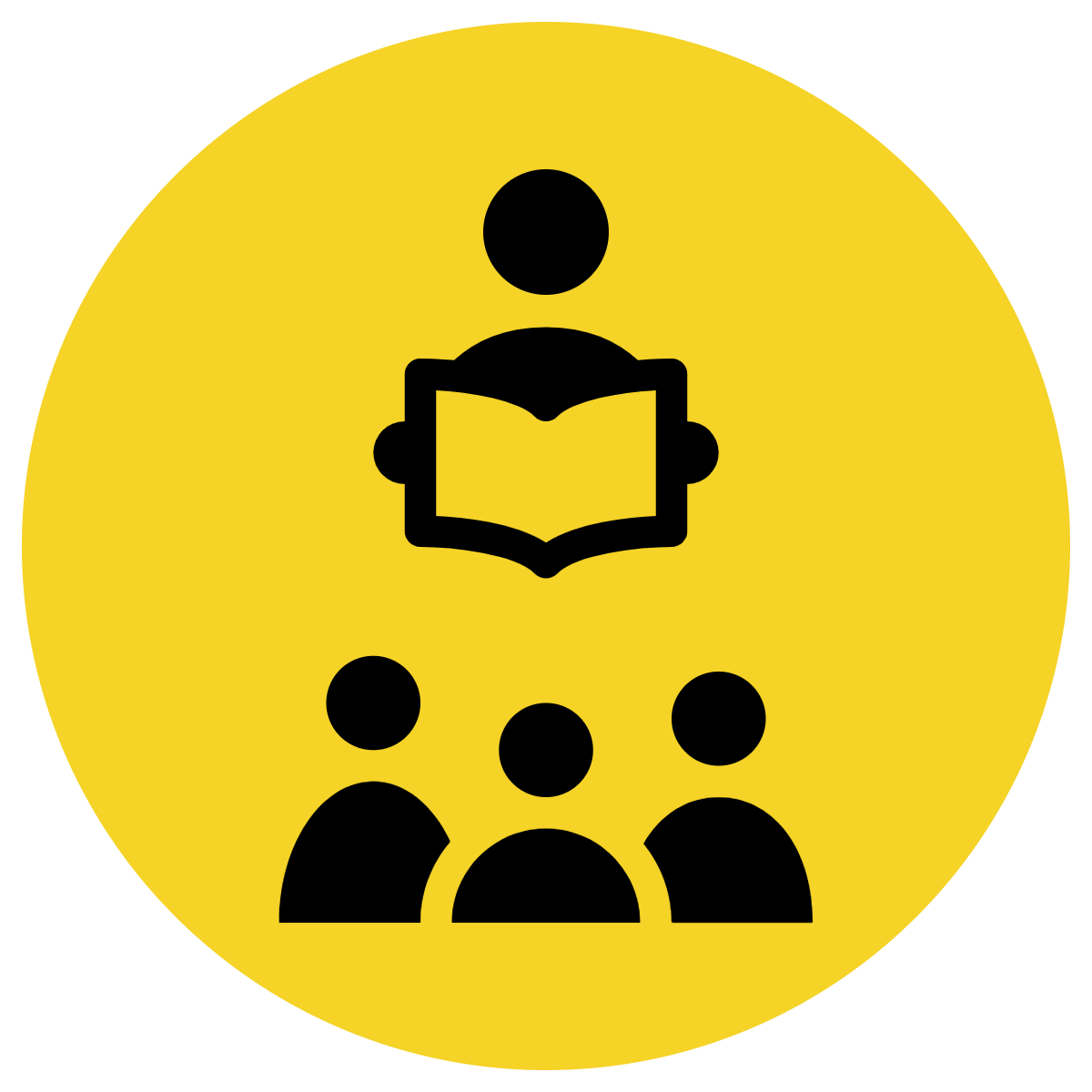 CFU:
What do subordinating conjunctions tell us about the clauses?
What relationship does the subordinating conjunction ‘although’ demonstrate?
Subordinating conjunctions show how independent and dependent clauses are related in a complex sentence.
Examples:
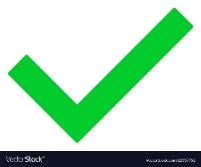 Reason
Since we forgot our umbrella, we can’t go outside.
2.  Comparison
2.   Rather than you eating meat, you could try eating tofu.
3.  Time
3.   We will have a break after we finish our test.
4.  Concession
4.   Although she was tired, Lilly continued her exercise.
5.  Condition
5.   Braxton will not get dessert if he doesn’t finish his homework.
6.  Place
6.   Wherever we go next, we should remember our camera.
7.  Manner
7.   He ran as if there were a hungry tiger chasing him.
Concept Development
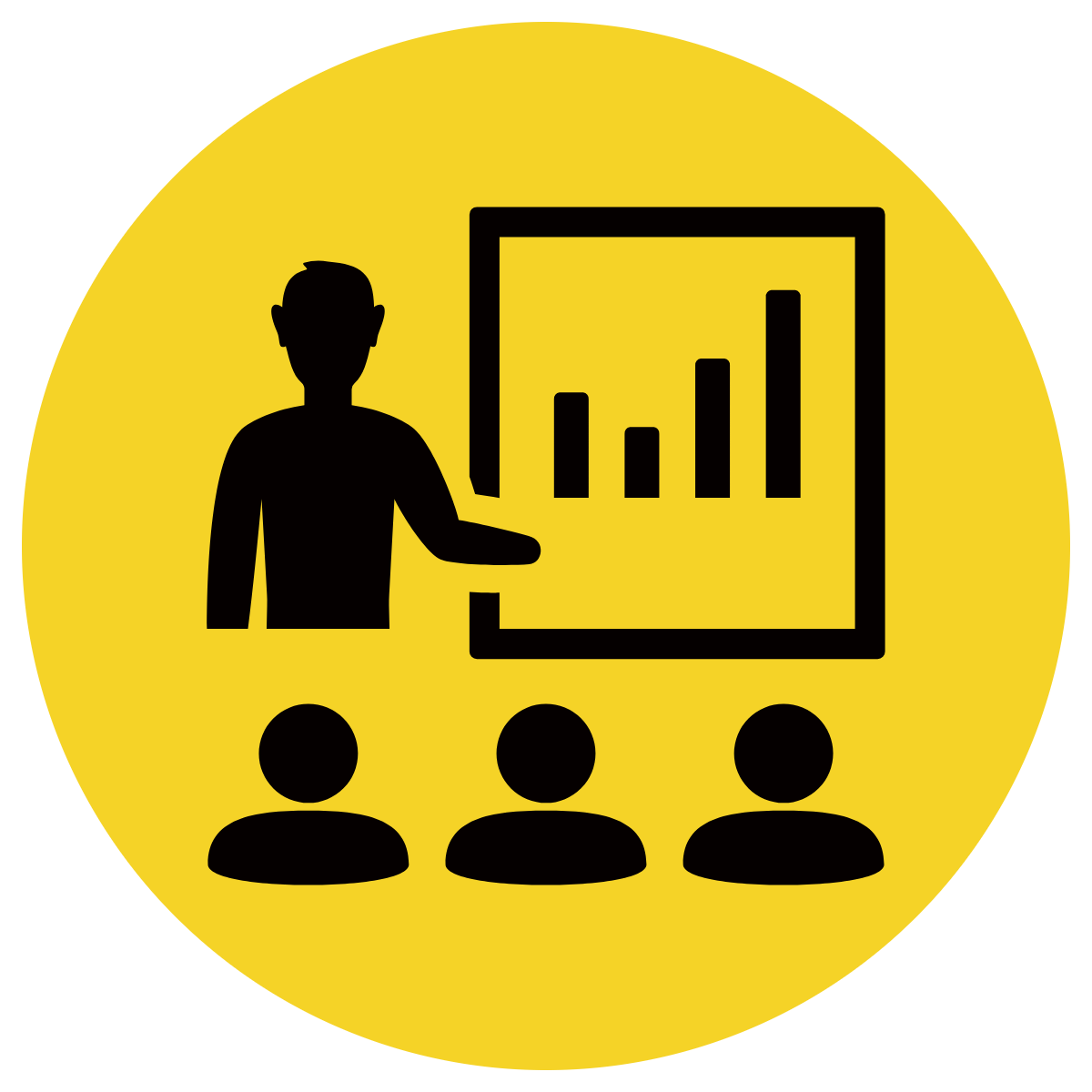 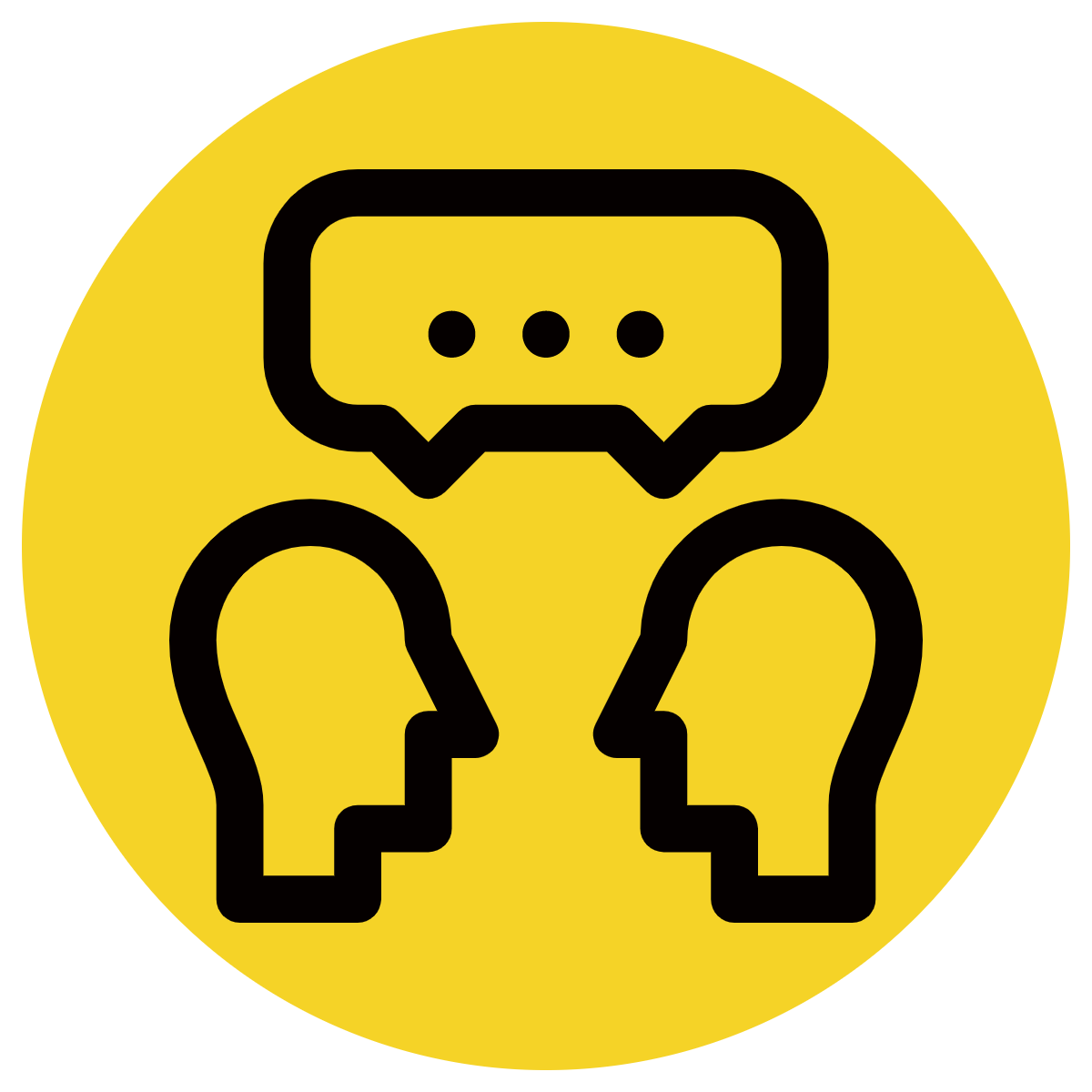 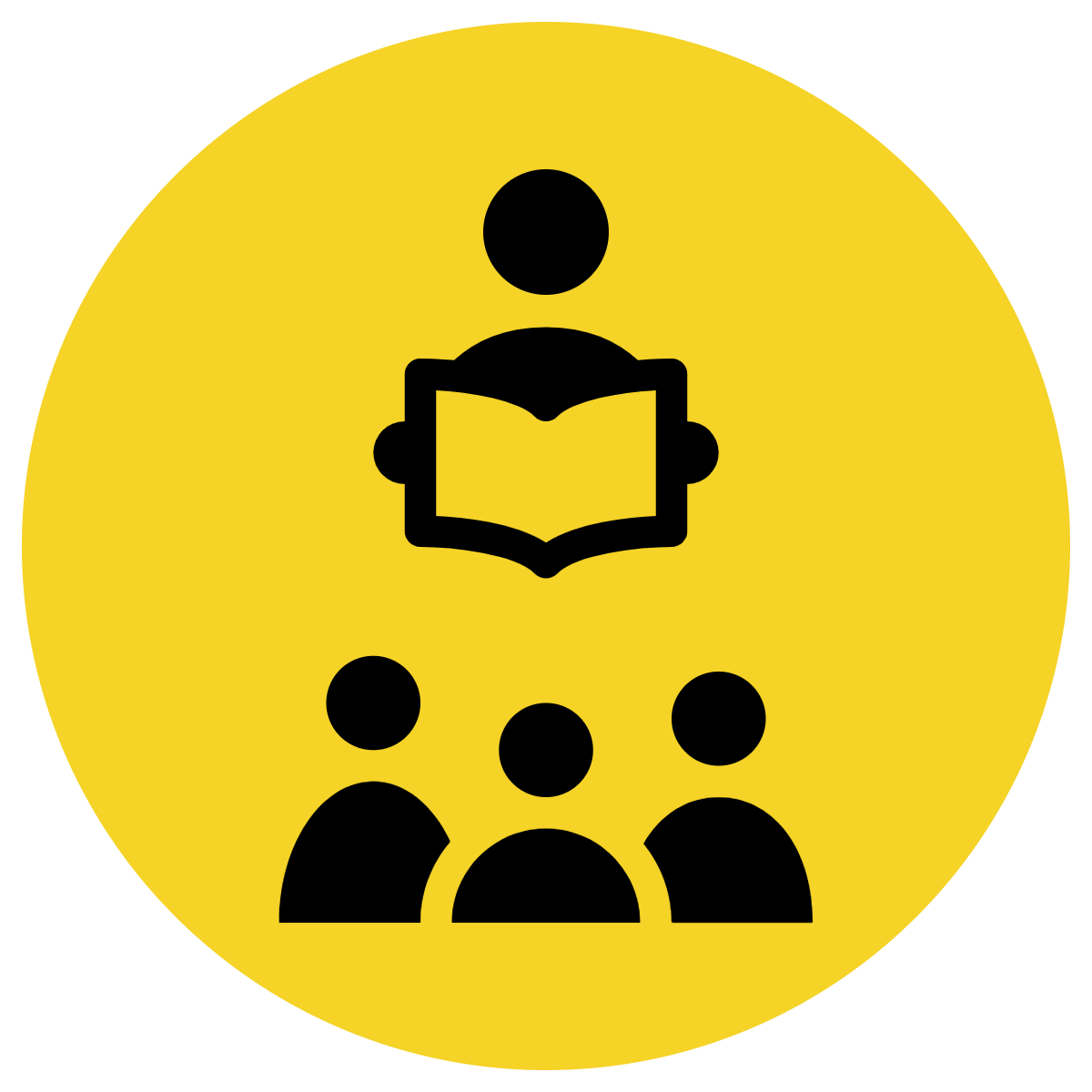 CFU:
Why is this not an example of a …
Subordinating conjunctions show how independent and dependent clauses are related in a complex sentence.
Non-Examples:
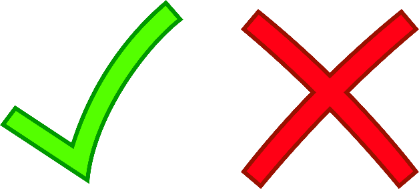 1. If it was raining, many students still played basketball.
The dependent clause and independent clause are not related through condition. We should use a conjunction of concession.
2. After work, I like to go to the gym.
This sentence is using ‘after’ in an adverbial phrase, not as a dependent clause with a subject and predicate.
Concept Development
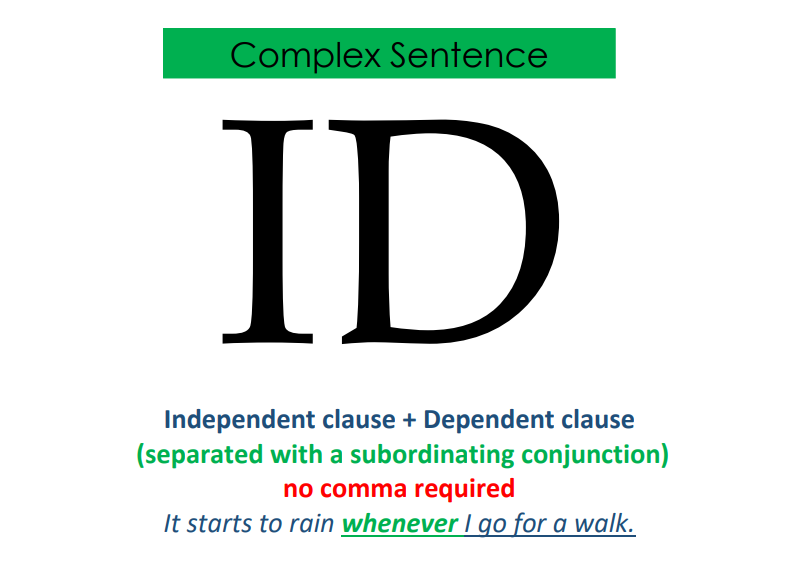 Concept Development
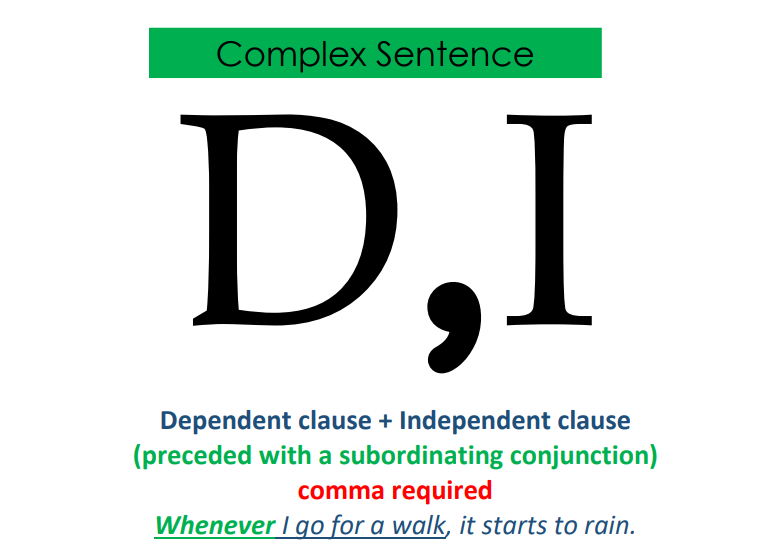 Concept Development
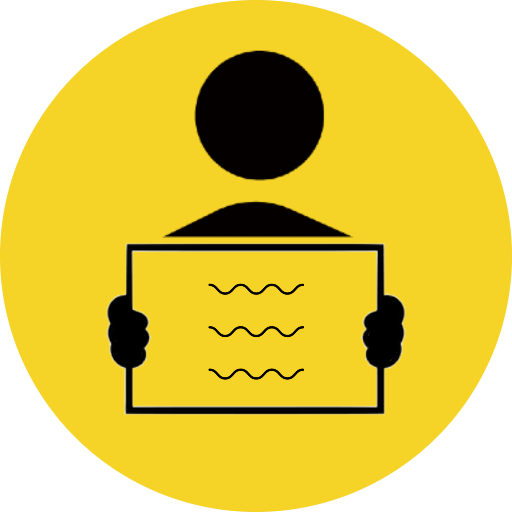 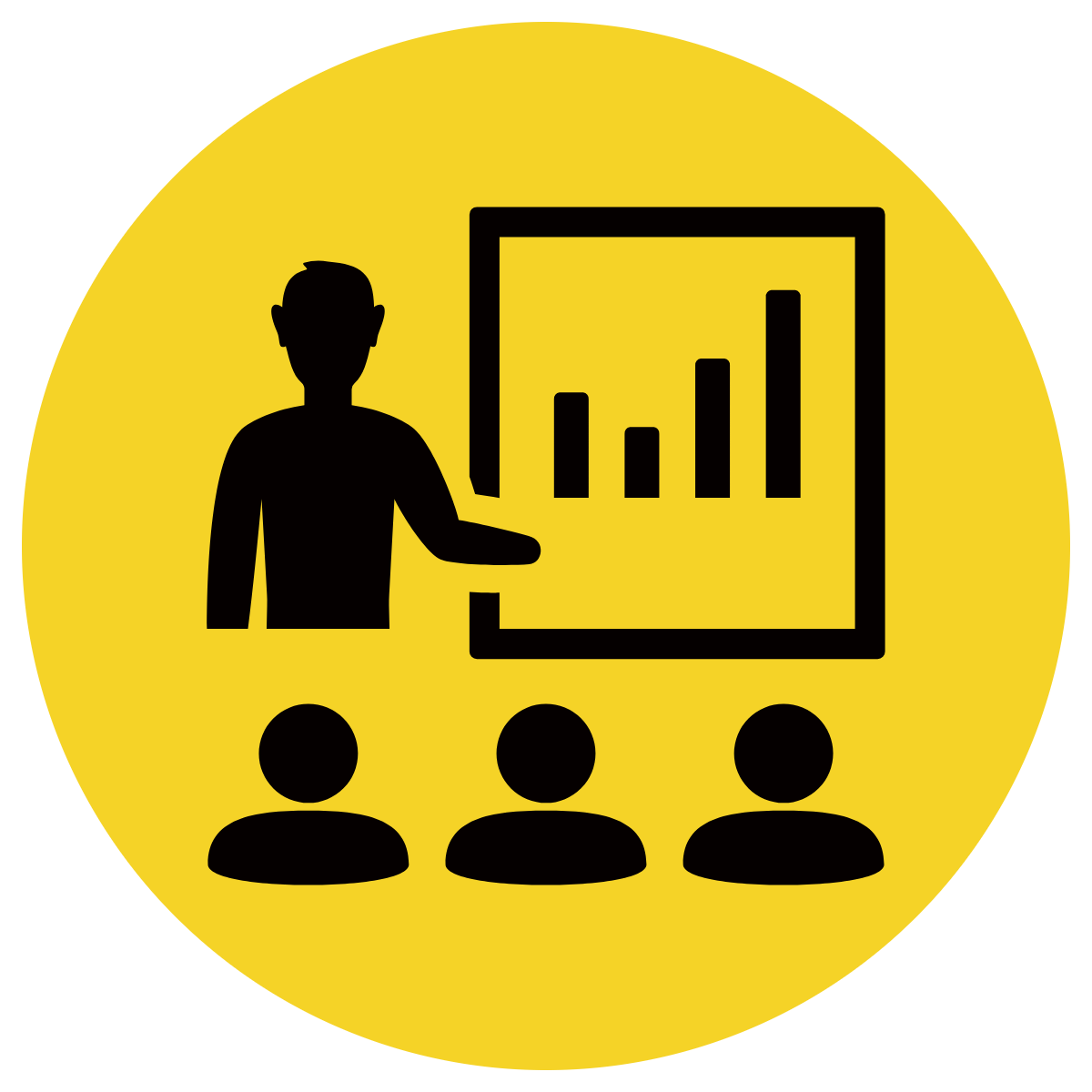 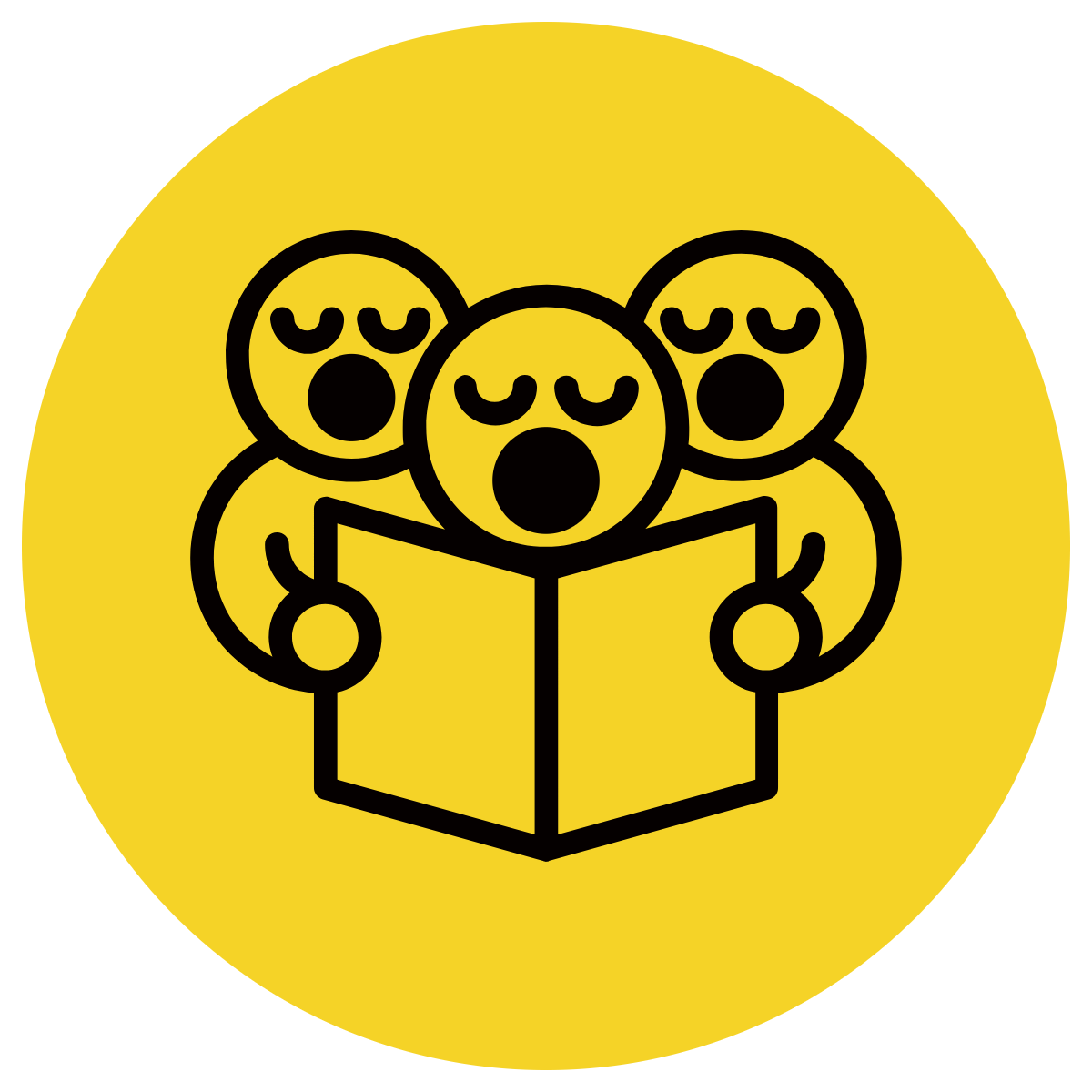 CFU:
Pair/share an independent clause
How do we know that this independent clause matches the relationship?
Write the independent clause on your whiteboard
Identify the subordinating conjunction
Identify the relationship
Add an independent clause that matches the relationship
Even though it was midnight, he _______________________.
I _____________________ so that I can reach the top shelf.
If you want to see a kangaroo, you ___________________________.
Hinge Point Question
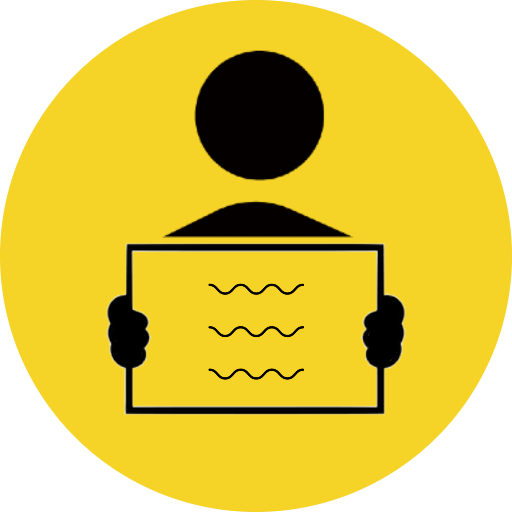 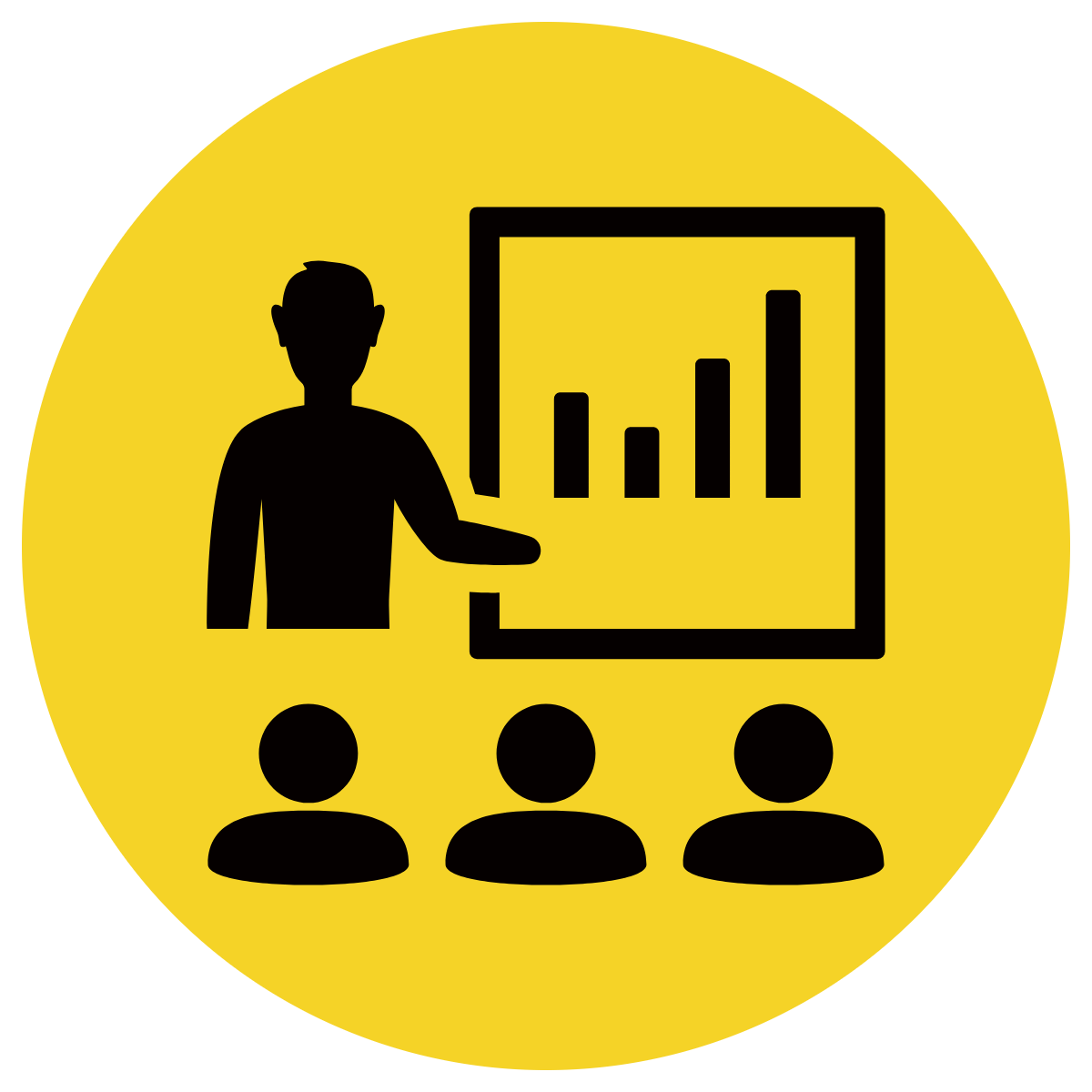 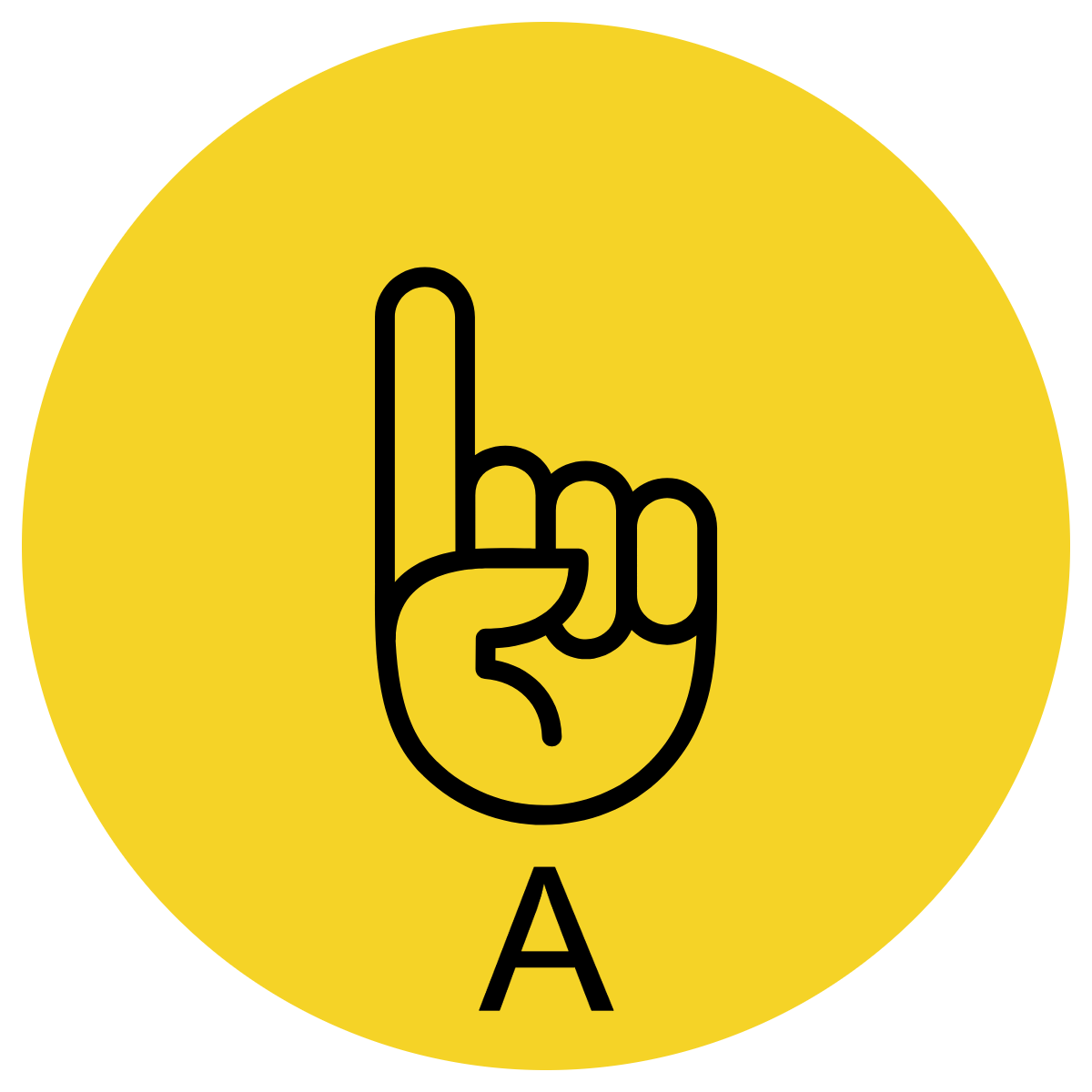 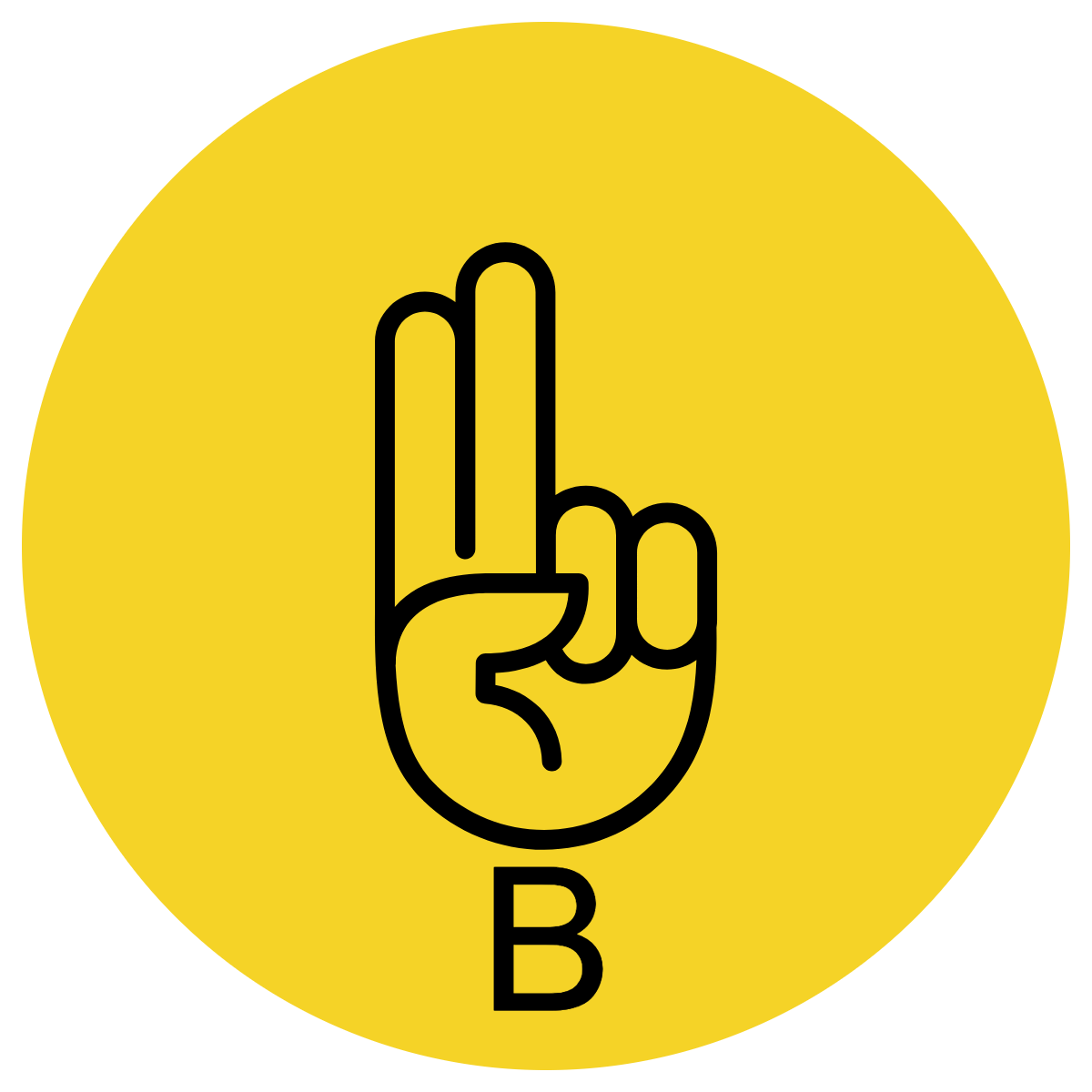 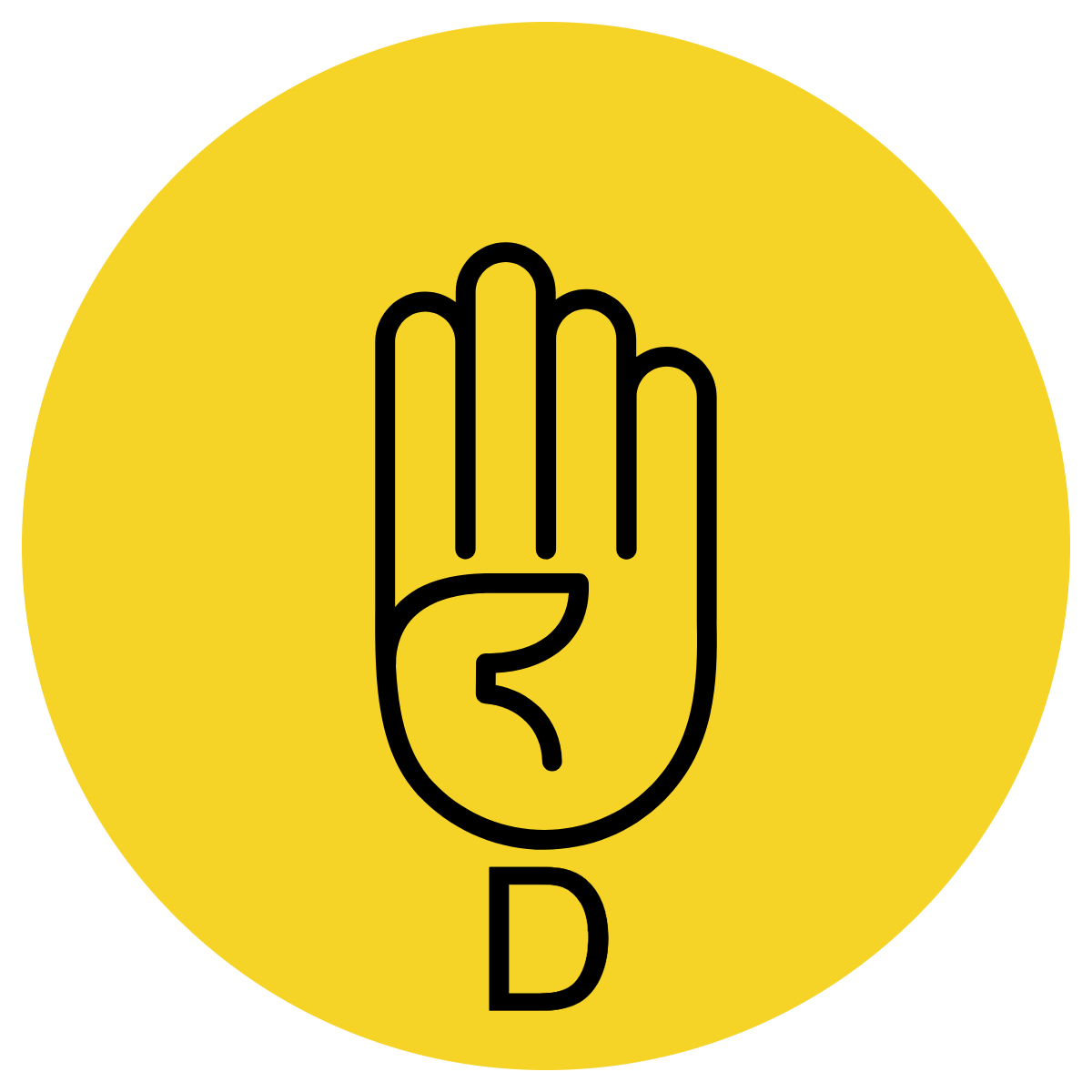 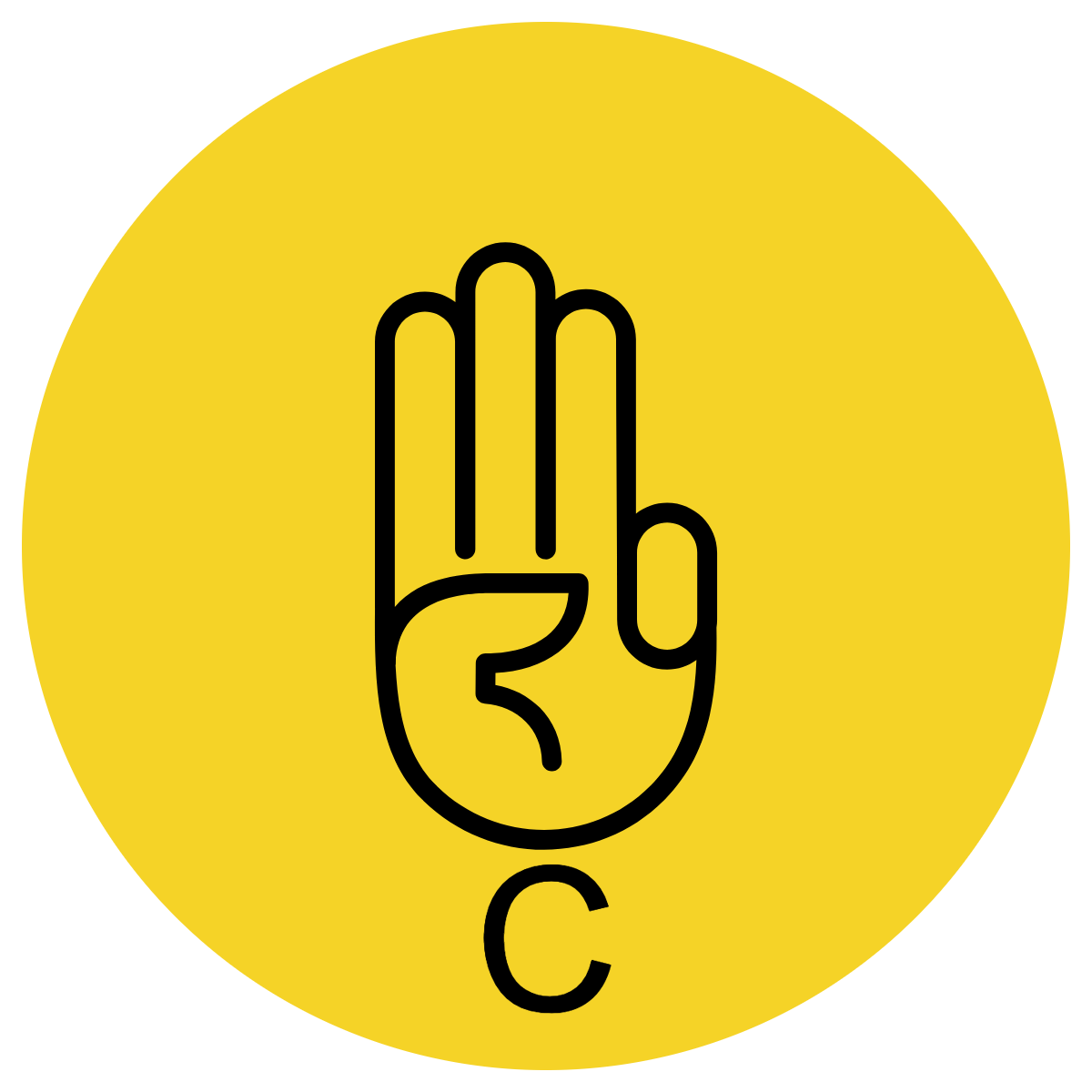 CFU:
Why does this sentence correctly/incorrectly demonstrate the relationship for this subordinating conjunction?
Which independent clauses correctly
demonstrate the relationship?

If you want to get better, you need to work harder.
Since I was tired, I did not go to bed.
Whether you prefer soccer or football, both sports require
      strong athleticism.
Wherever you see dark clouds, it is unlikely to rain.
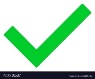 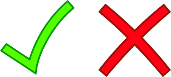 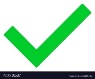 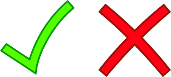 Concept Development re-explanation
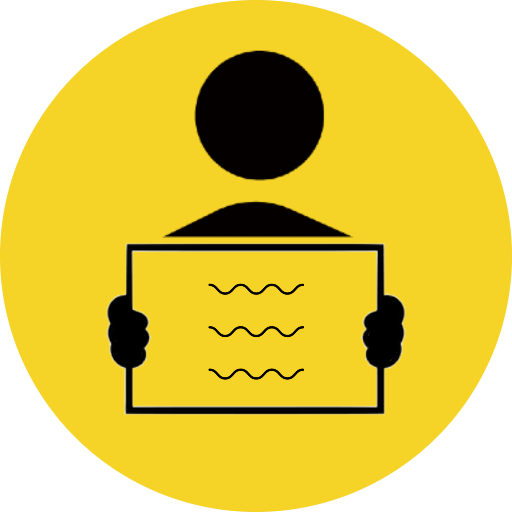 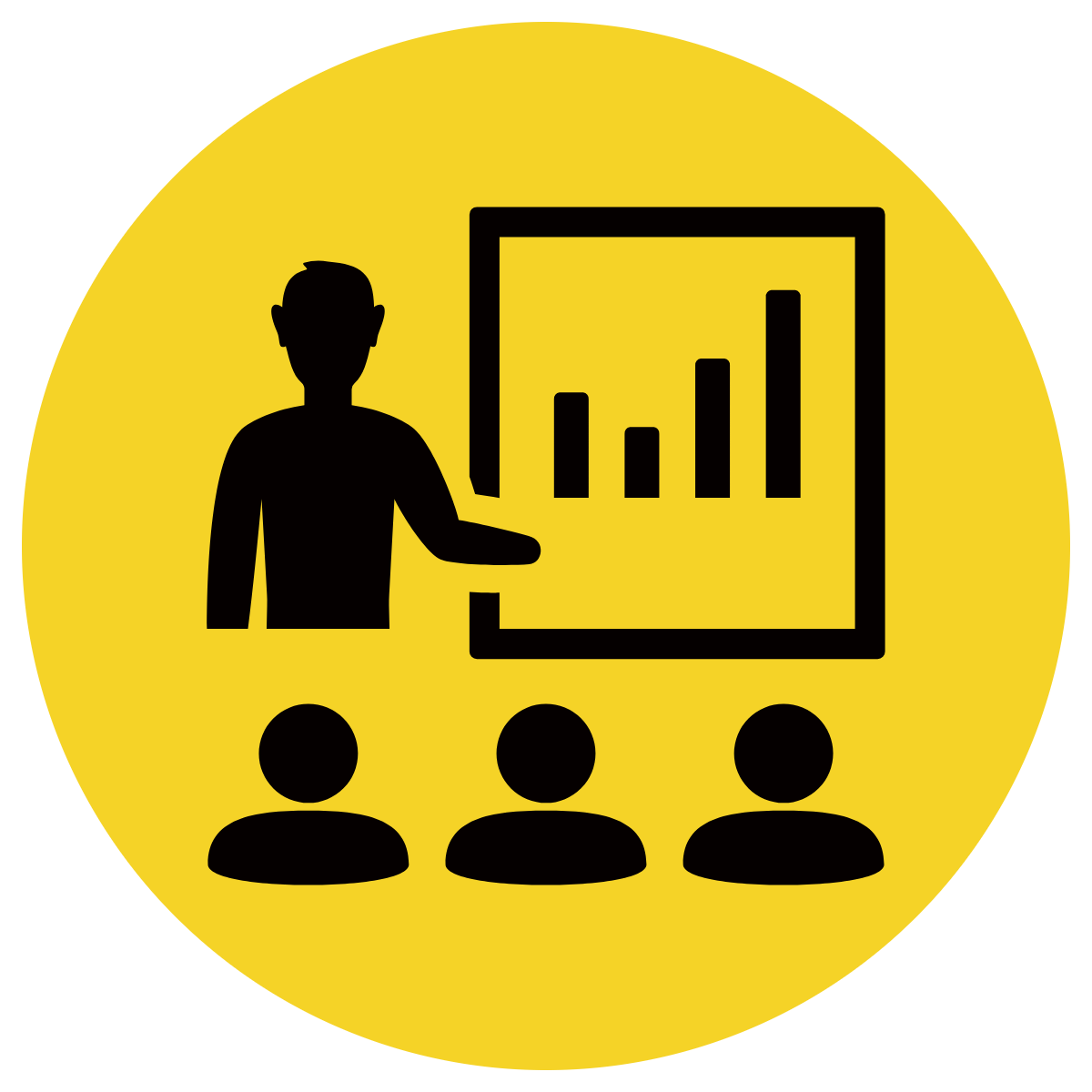 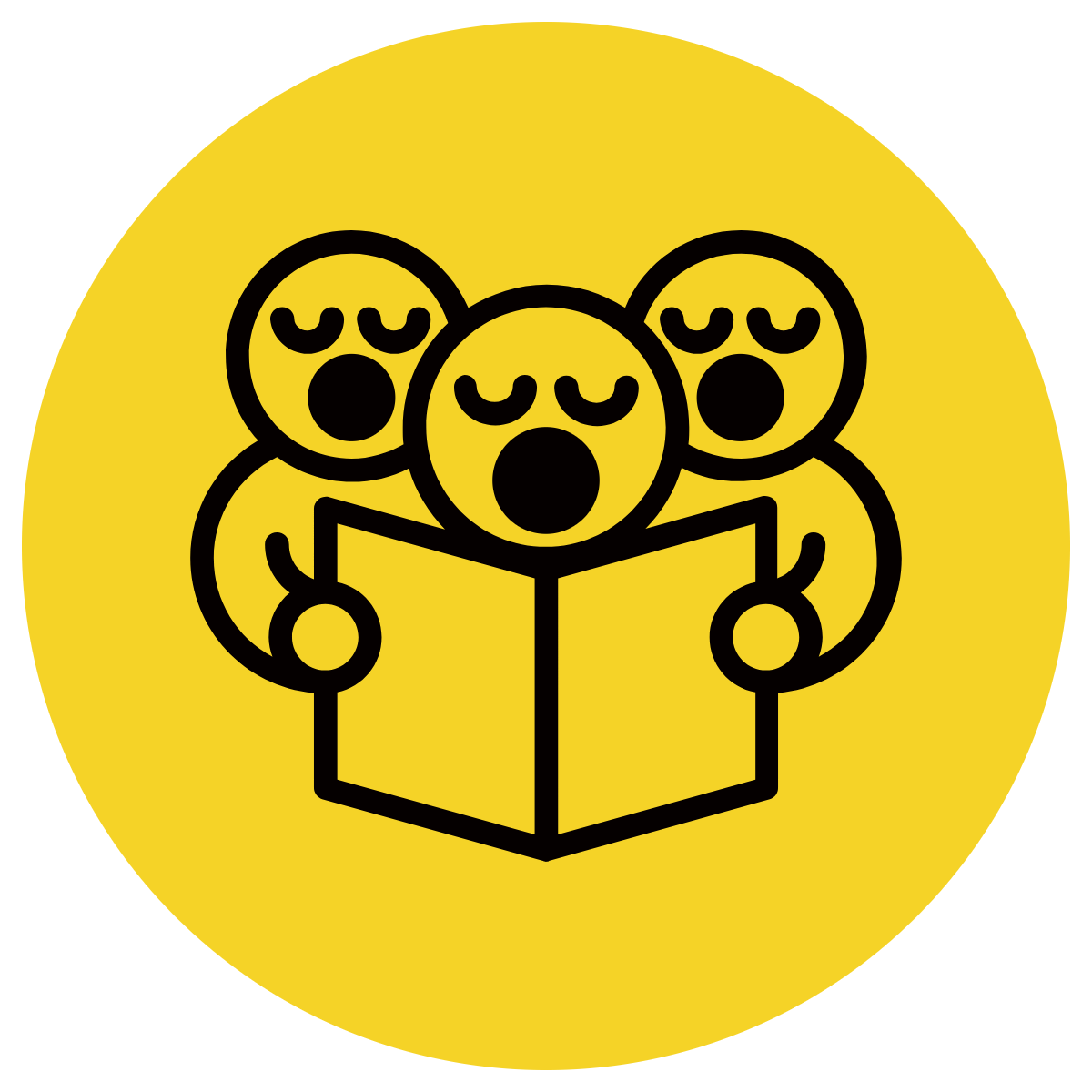 CFU:
Pair/share an independent clause
How do we know that this independent clause matches the relationship?
Write the independent clause on your whiteboard
Identify the subordinating conjunction
Identify the relationship
Add an independent clause that matches the relationship
Since it was her birthday, she _______________________.
As soon as the school day ends, I ____________________________.
He _______________________ as if he had just seen a ghost!
Skill development: I do
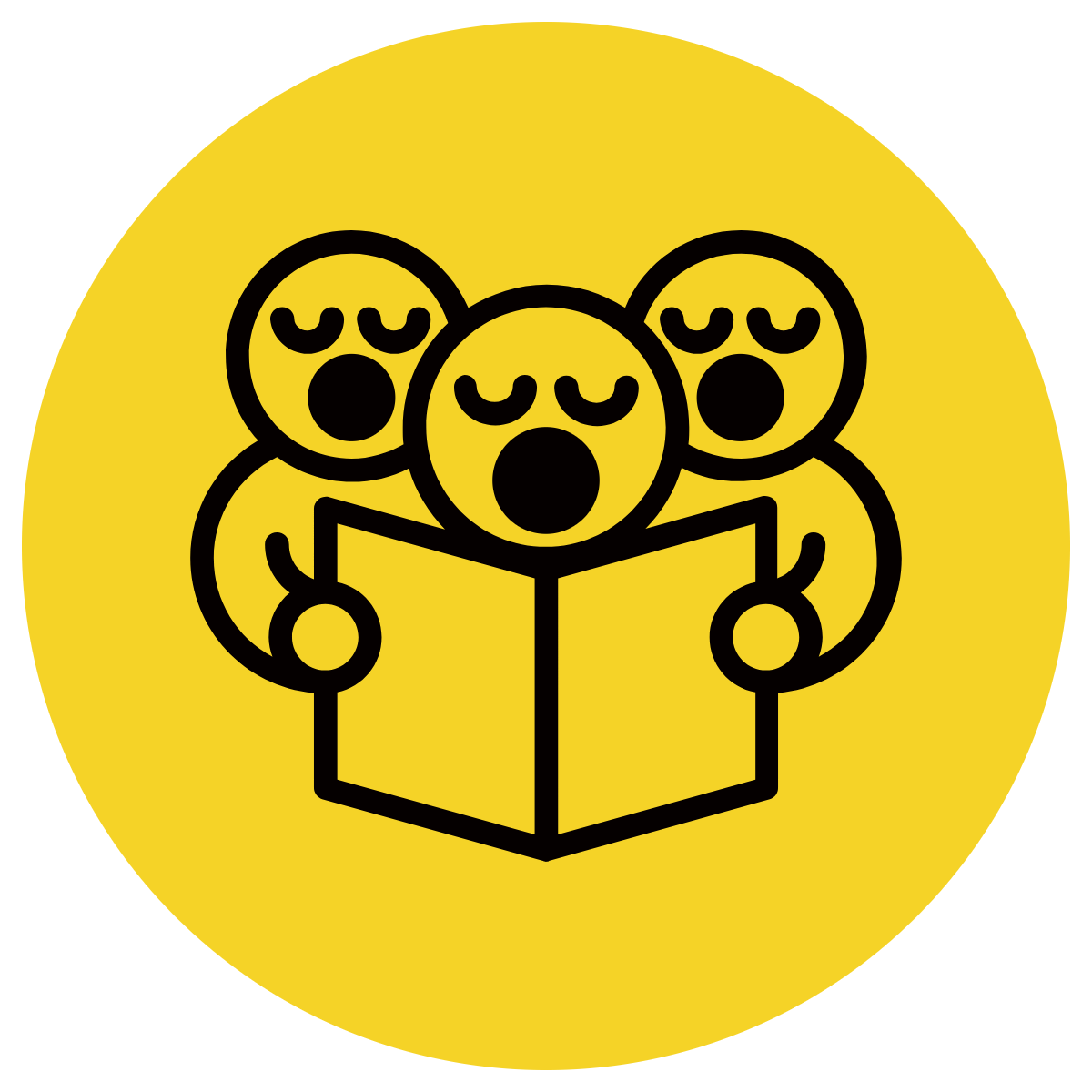 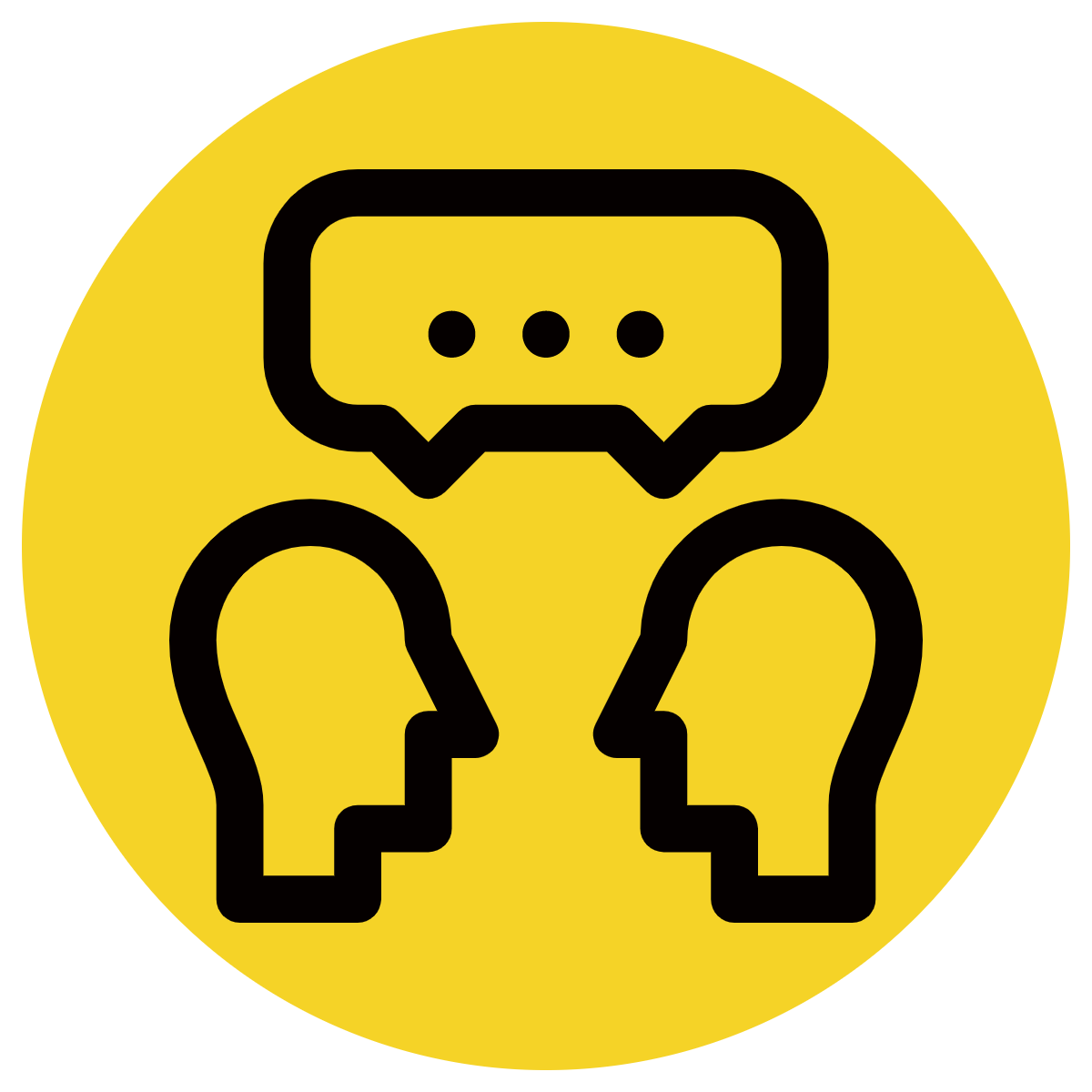 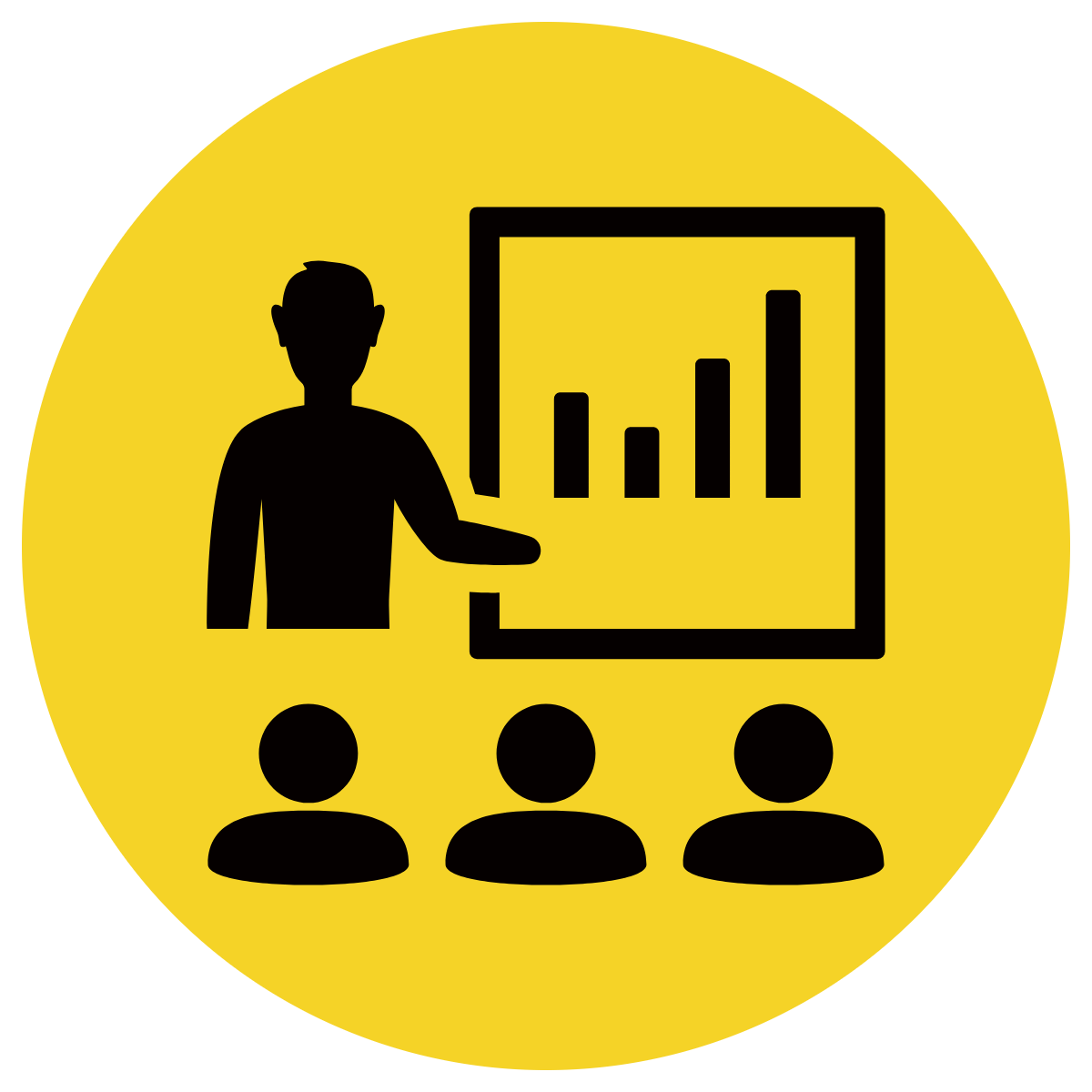 Identify the subordinating conjunction
Identify the relationship
Add the independent clause that follows the relationship
Add a comma if the dependent clause is before the independent clause
CFU:
Which independent clause matches the relationship?
After walking to school _____________________________________.
I met my friend Sally.
many people enjoy baking
I went to bed early
After walking to school, I met my friend Sally.
Skill development: We do
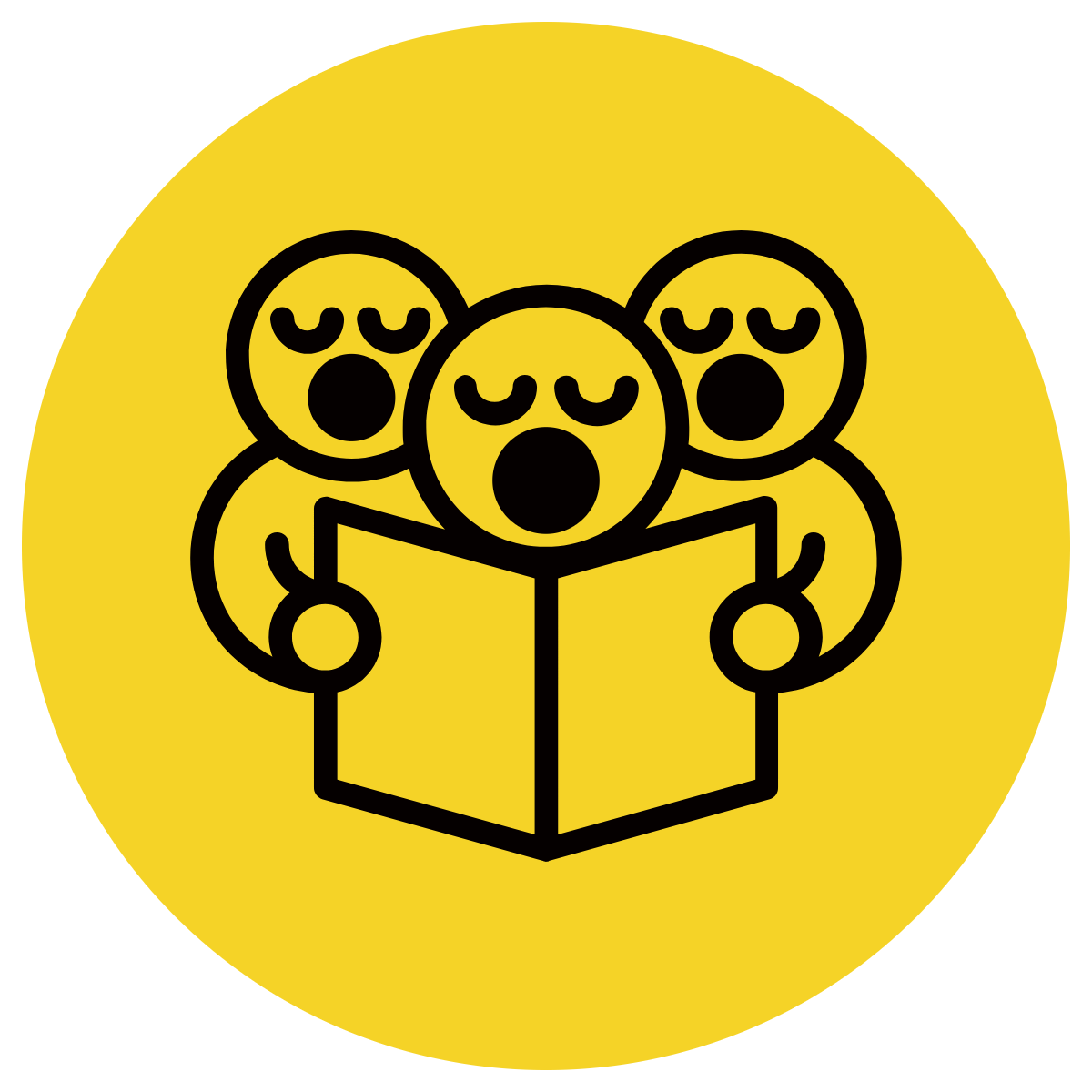 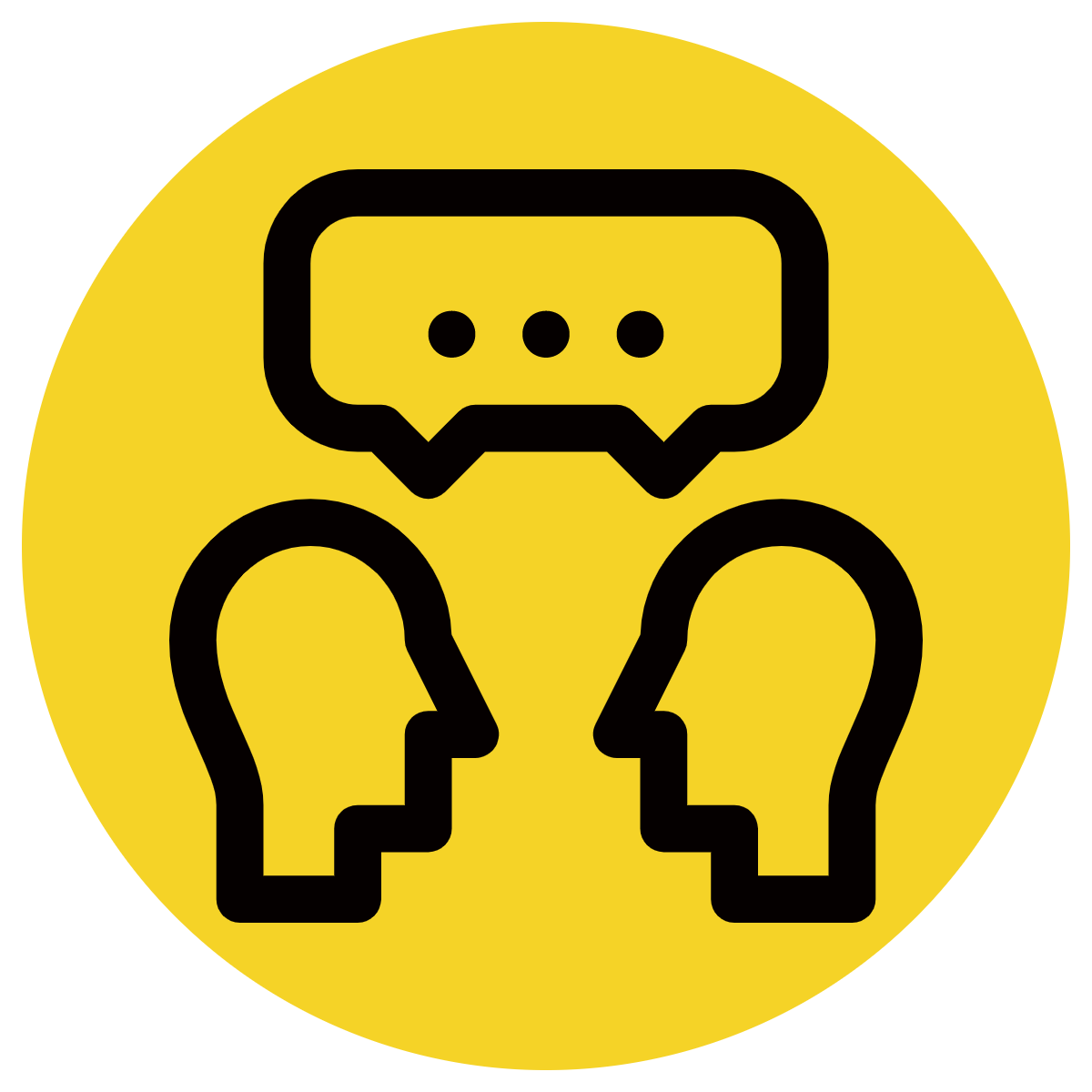 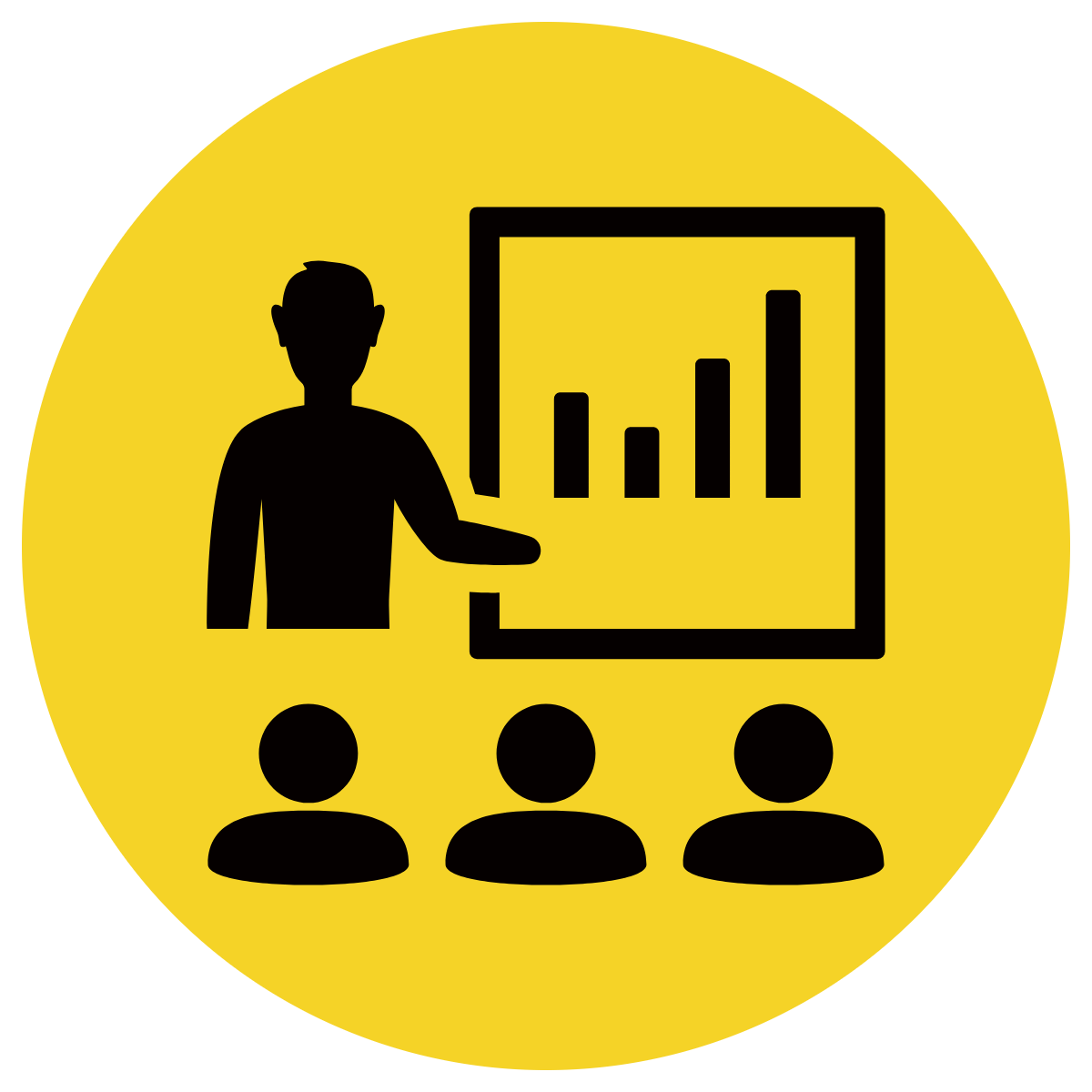 Identify the subordinating conjunction
Identify the relationship
Add the independent clause that follows the relationship
Add a comma if the dependent clause is before the independent clause
_________________________ since he sprained his ankle last week.
Bill had been very excited
Bill had not been playing any sport
Bill hurried home steadily
Bill had not been playing any sport since he broke his
ankle last week.
Skill development: We do
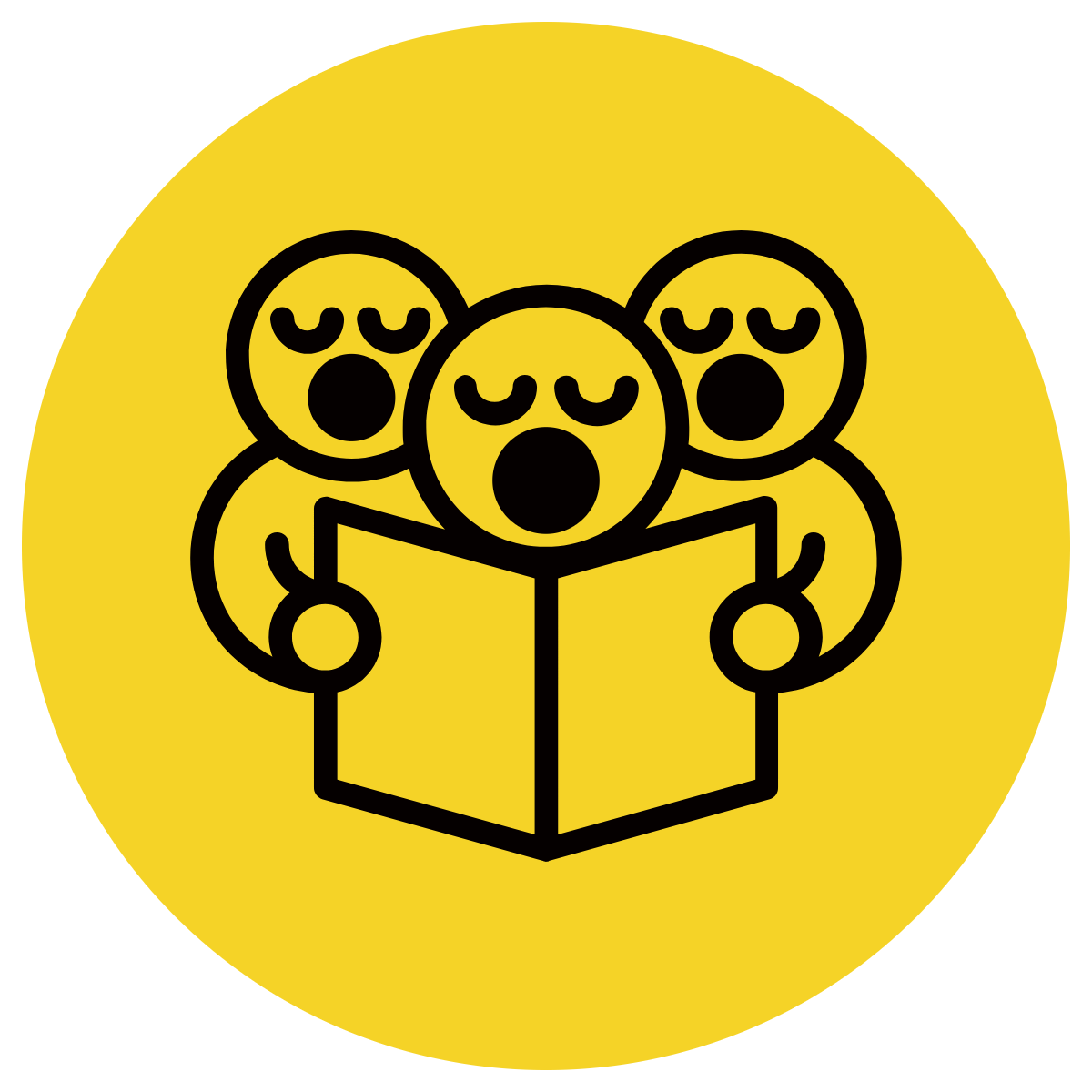 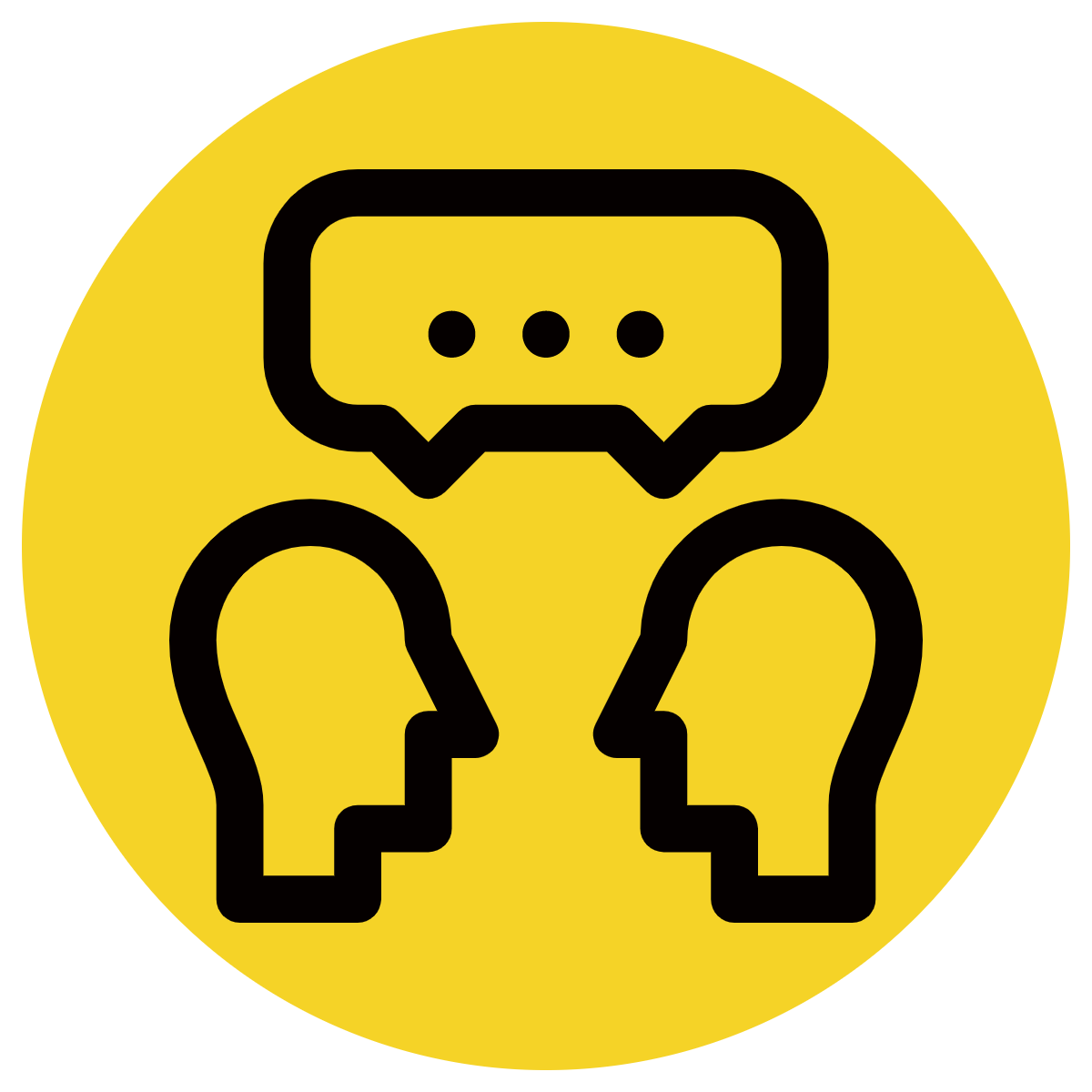 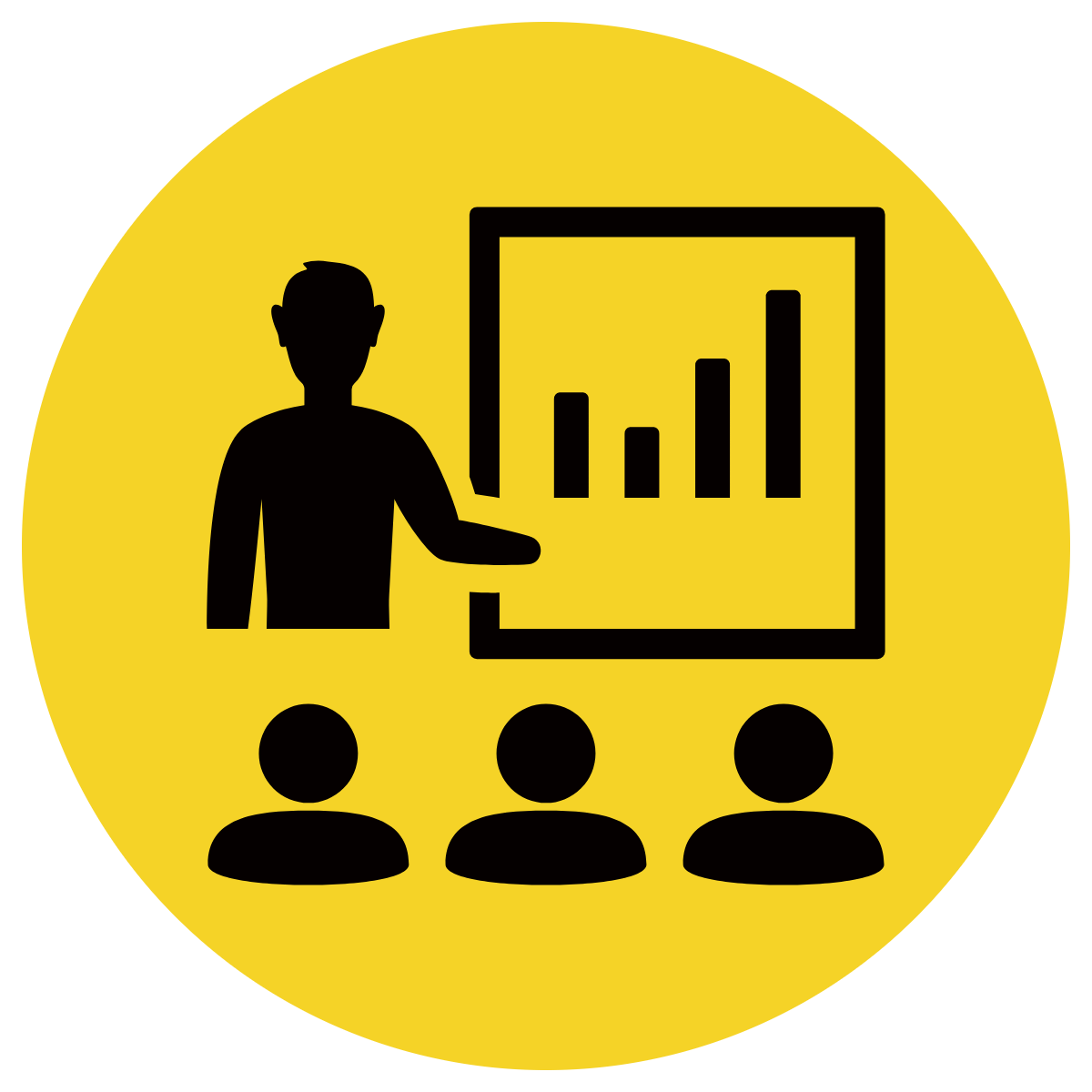 Identify the subordinating conjunction
Identify the relationship
Add the independent clause that follows the relationship
Add a comma if the dependent clause is before the independent clause
Whether we have enough time or not ________________________
we still need to try to finish this project
we should give up
we took some food
Whether we have enough time or not, we still need to try
to finish this project.
Skill development: You do
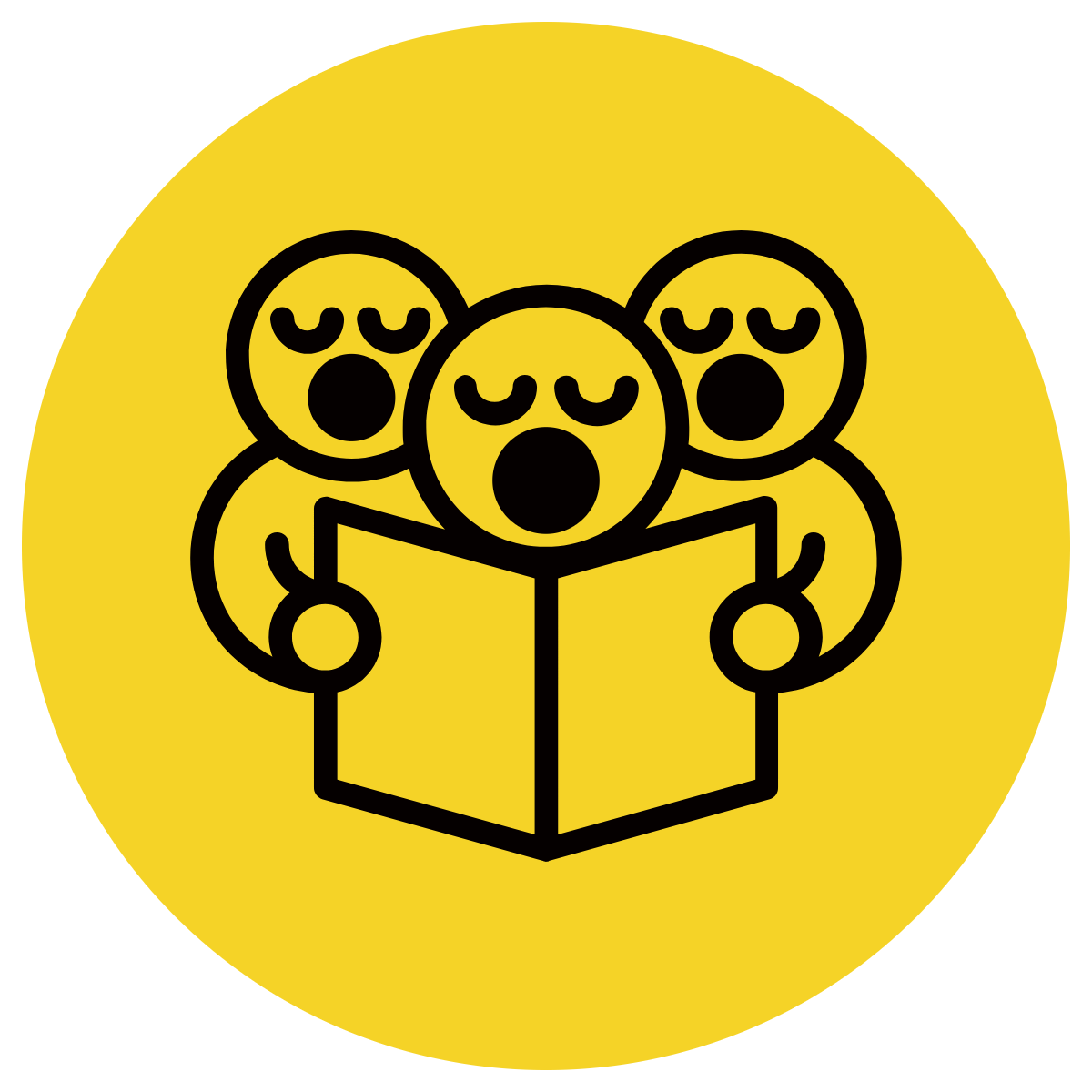 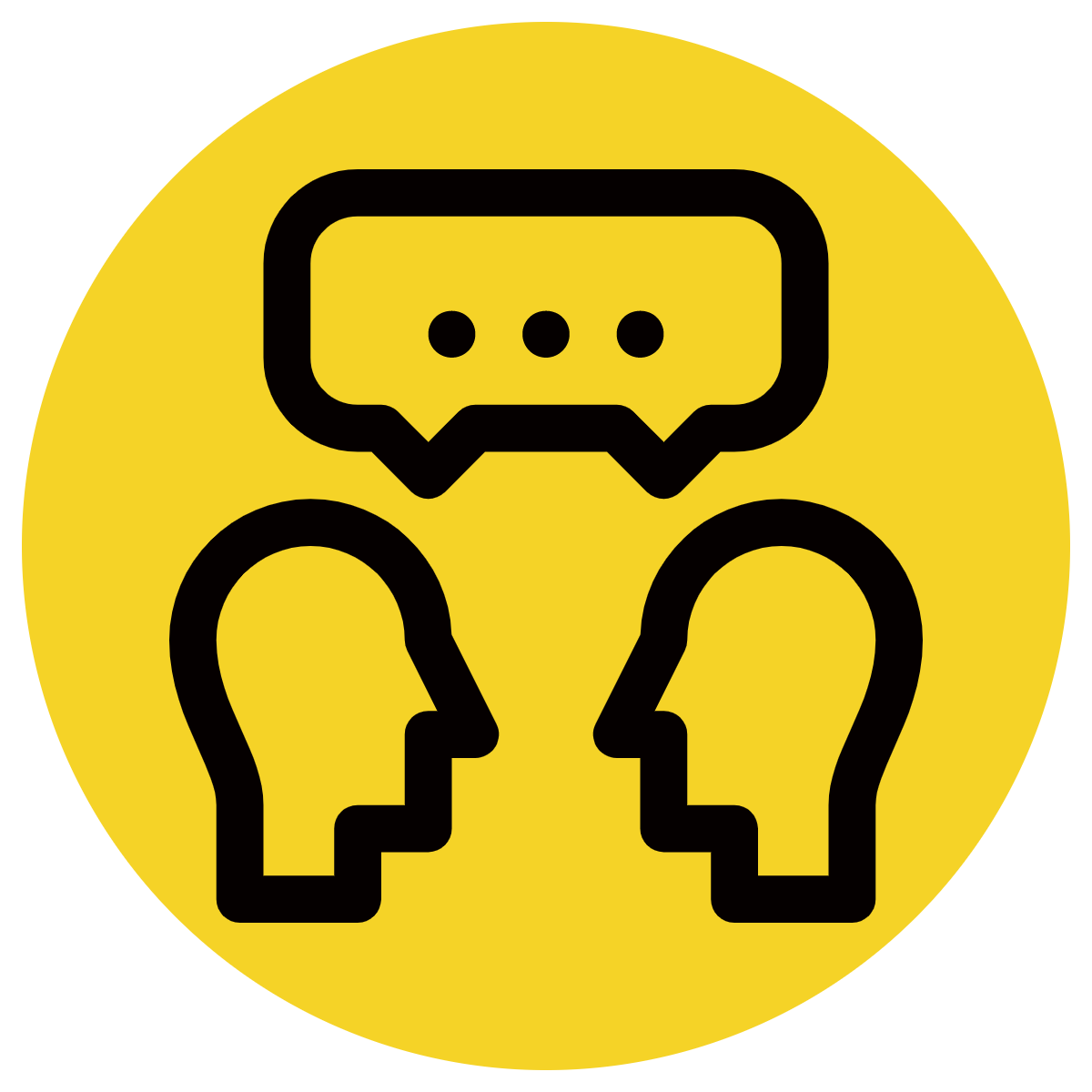 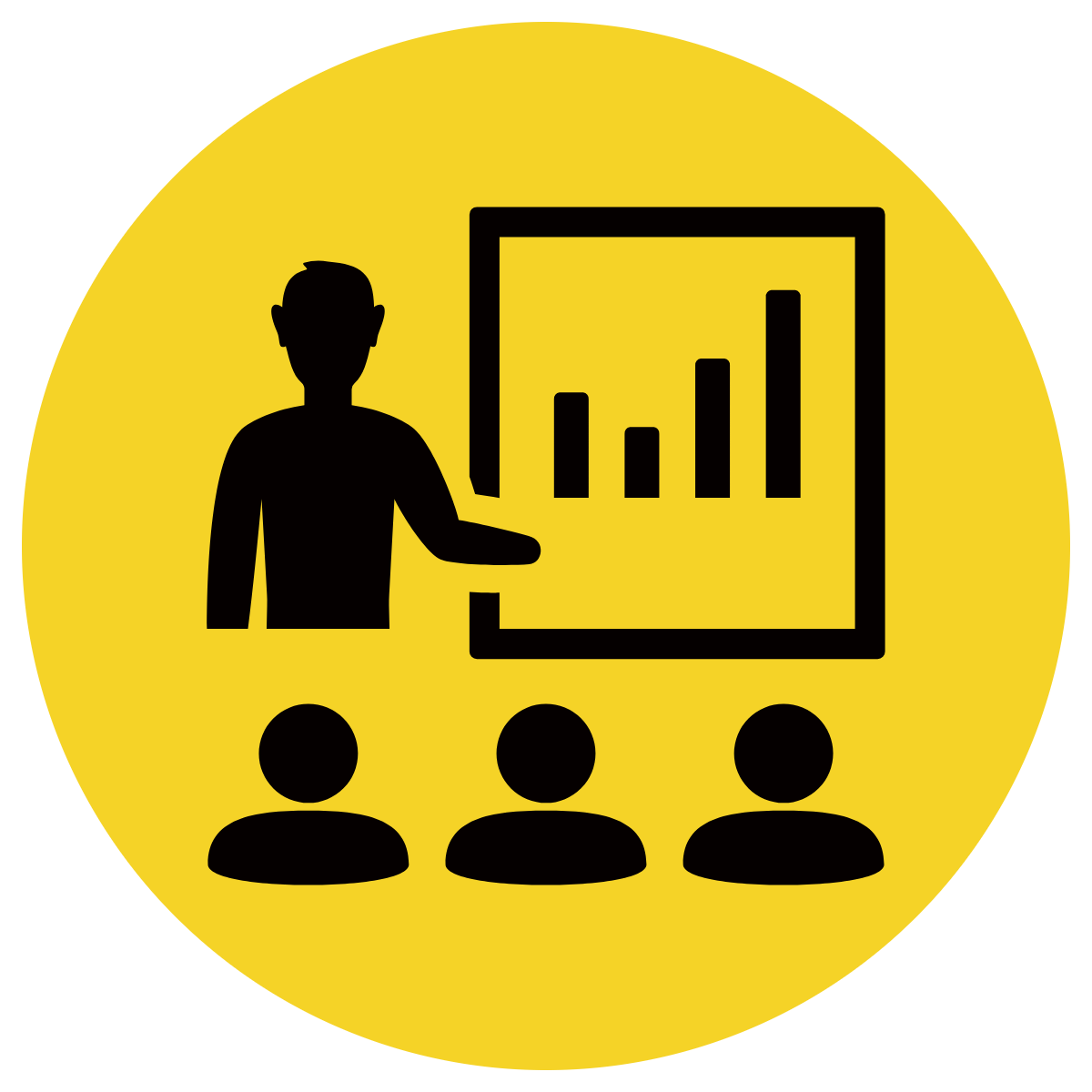 Identify the subordinating conjunction
Identify the relationship
Add the independent clause that follows the relationship
Add a comma if the dependent clause is before the independent clause
If it pours with rain tomorrow___________________________________
I won’t hang my washing outside
the river will  be empty
I will take the dog for a walk
If it pours with rain tomorrow, I won’t hang my washing outside.
Skill development: You do
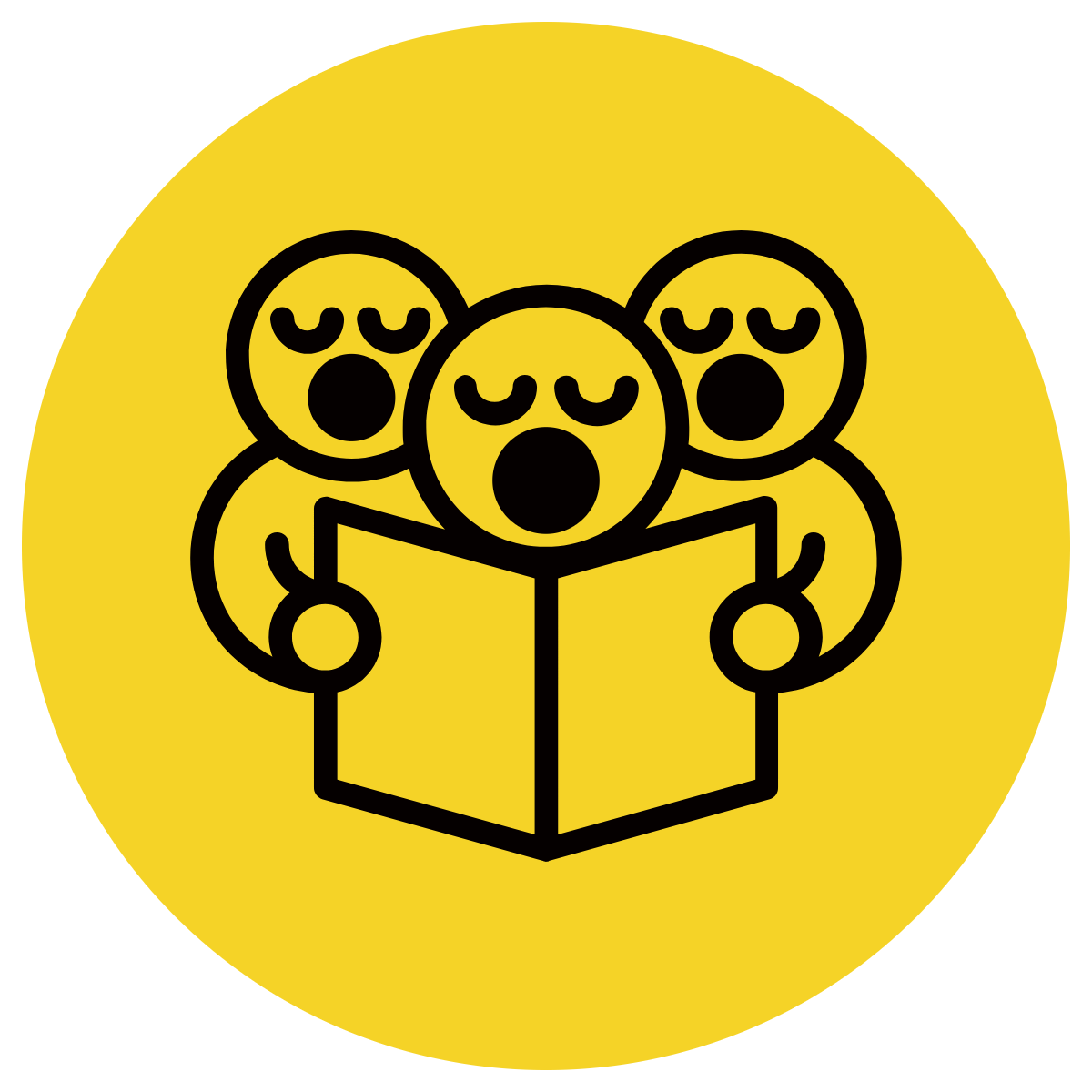 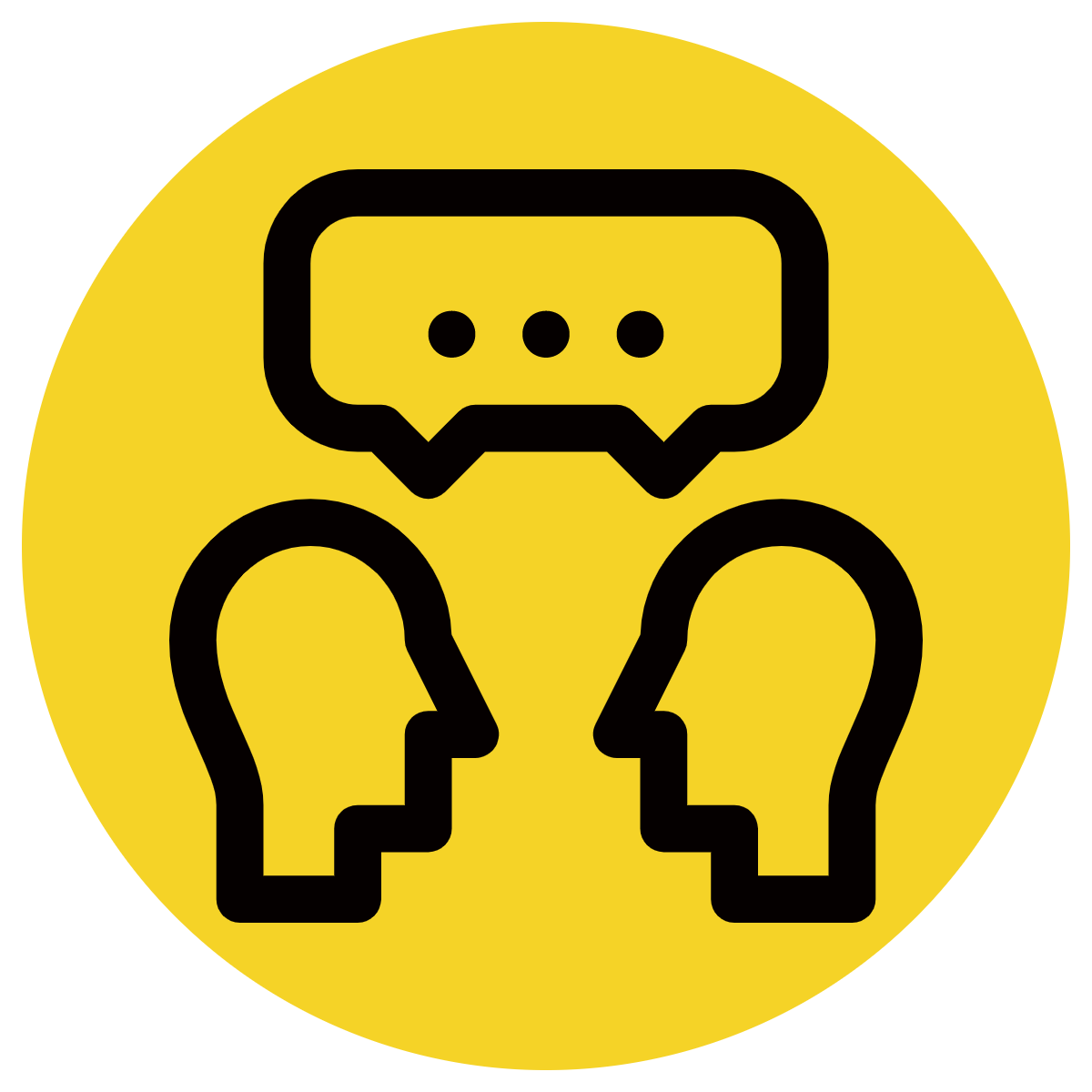 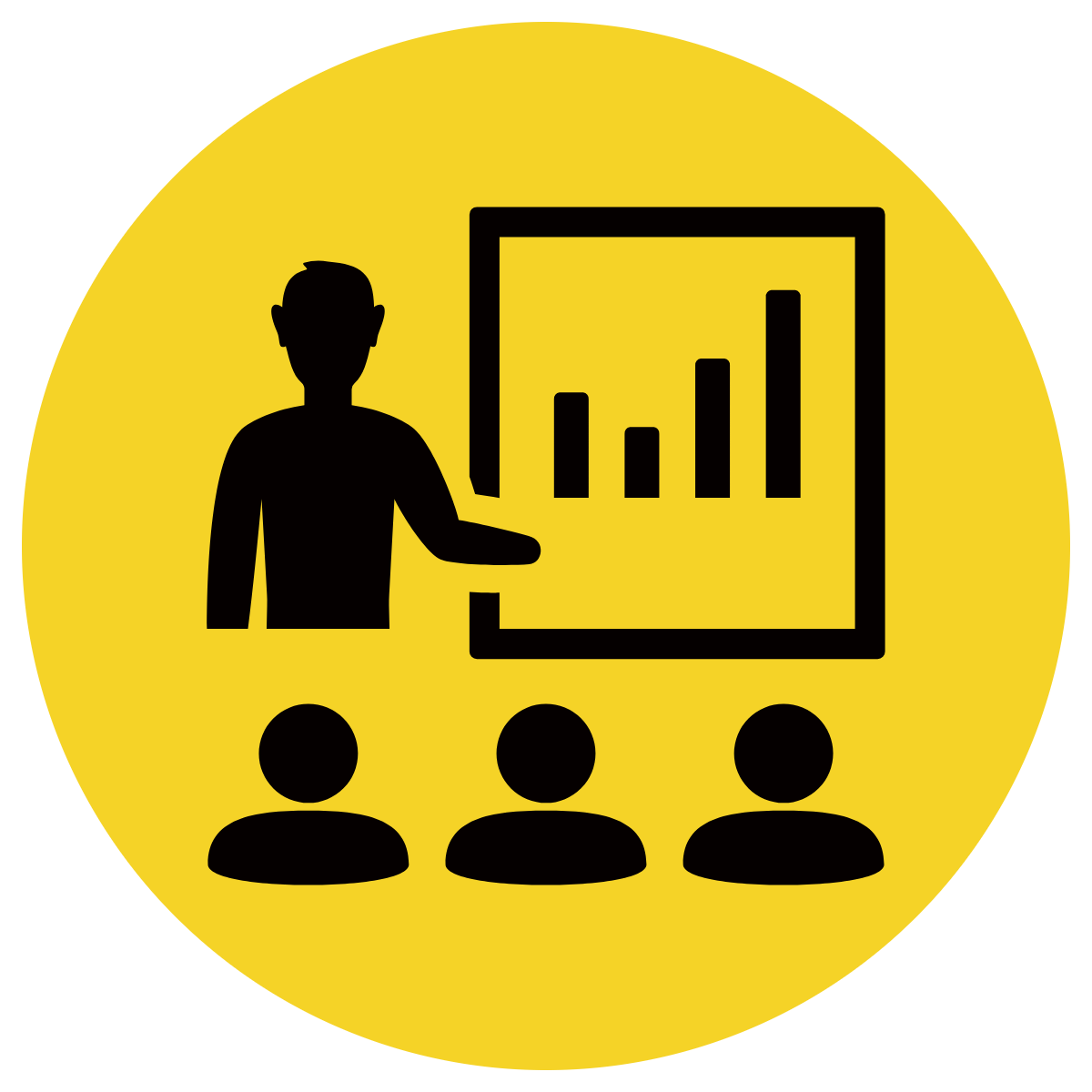 Identify the subordinating conjunction
Identify the relationship
Add the independent clause that follows the relationship
Add a comma if the dependent clause is before the independent clause
____________________________ although she was exhausted from school.
She lazed on the couch watching tv
She went to bed early
She still went to gymnastics
She still went to gymnastics although she was exhausted from school.
Skill development: I do
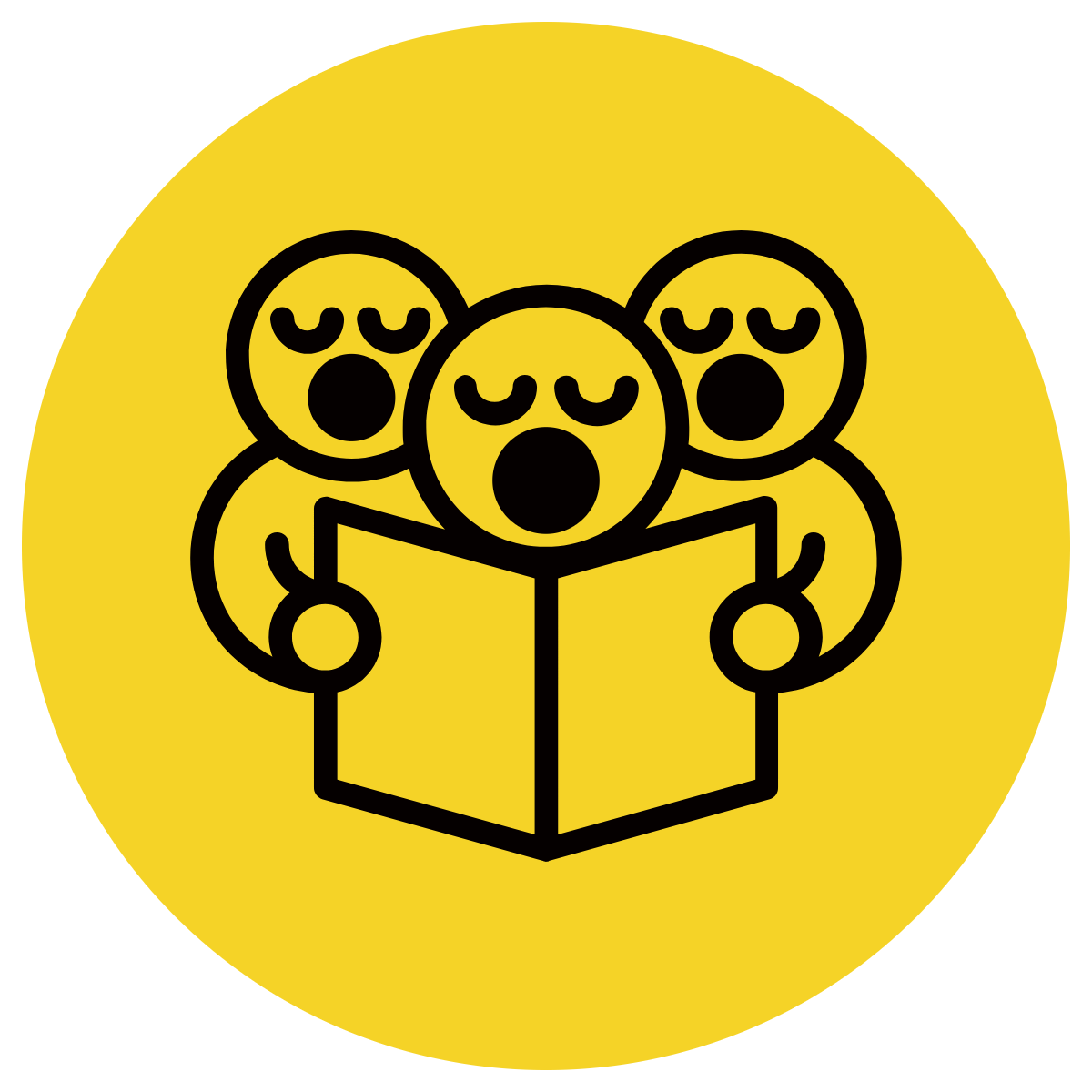 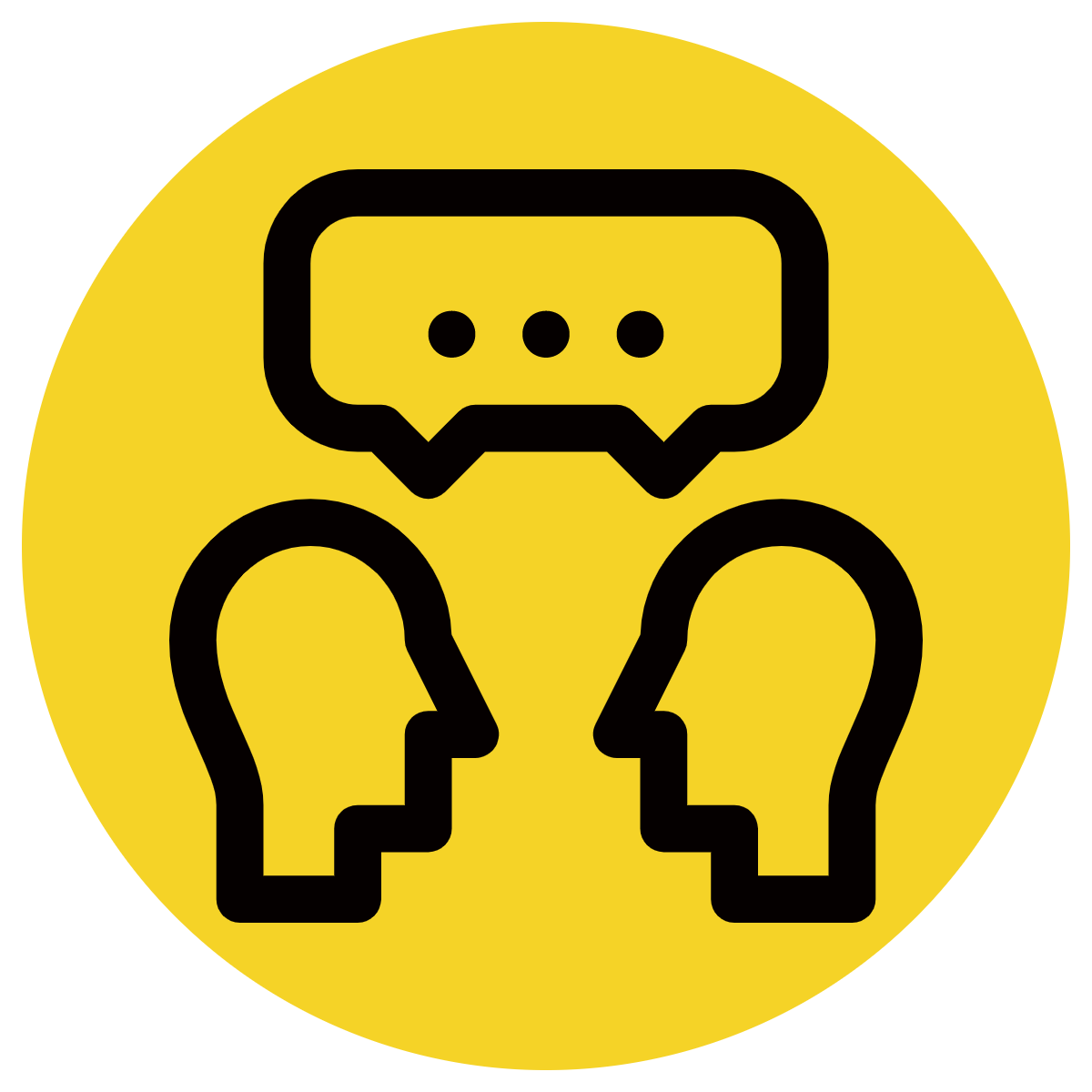 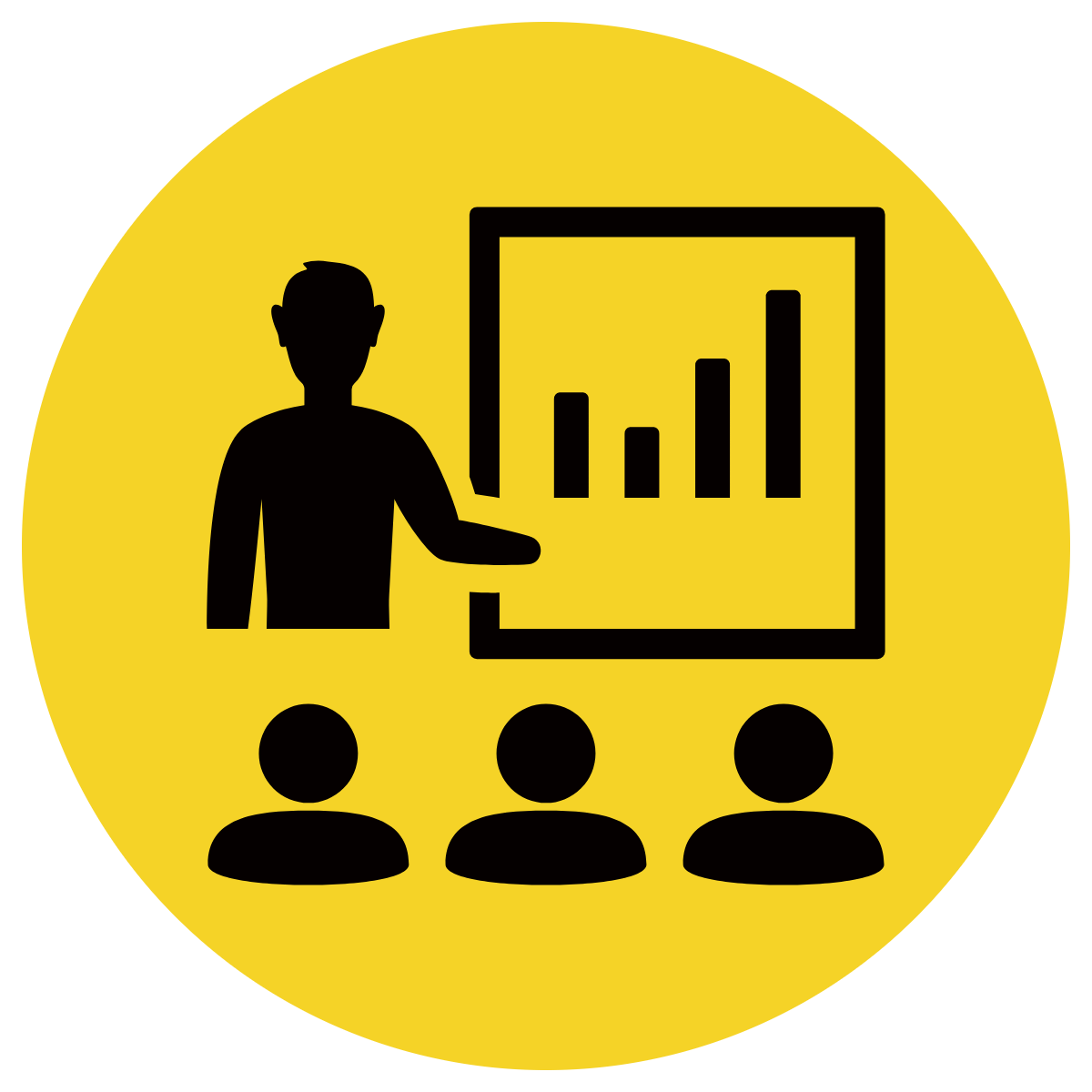 Identify the subordinating conjunction
Identify the relationship
Add an independent clause that follows the relationship
Add a comma if the dependent clause is before the independent clause
Wherever the  mother duck went _____________________________
Wherever the mother duck went, the ducklings followed.
Skill development: We do
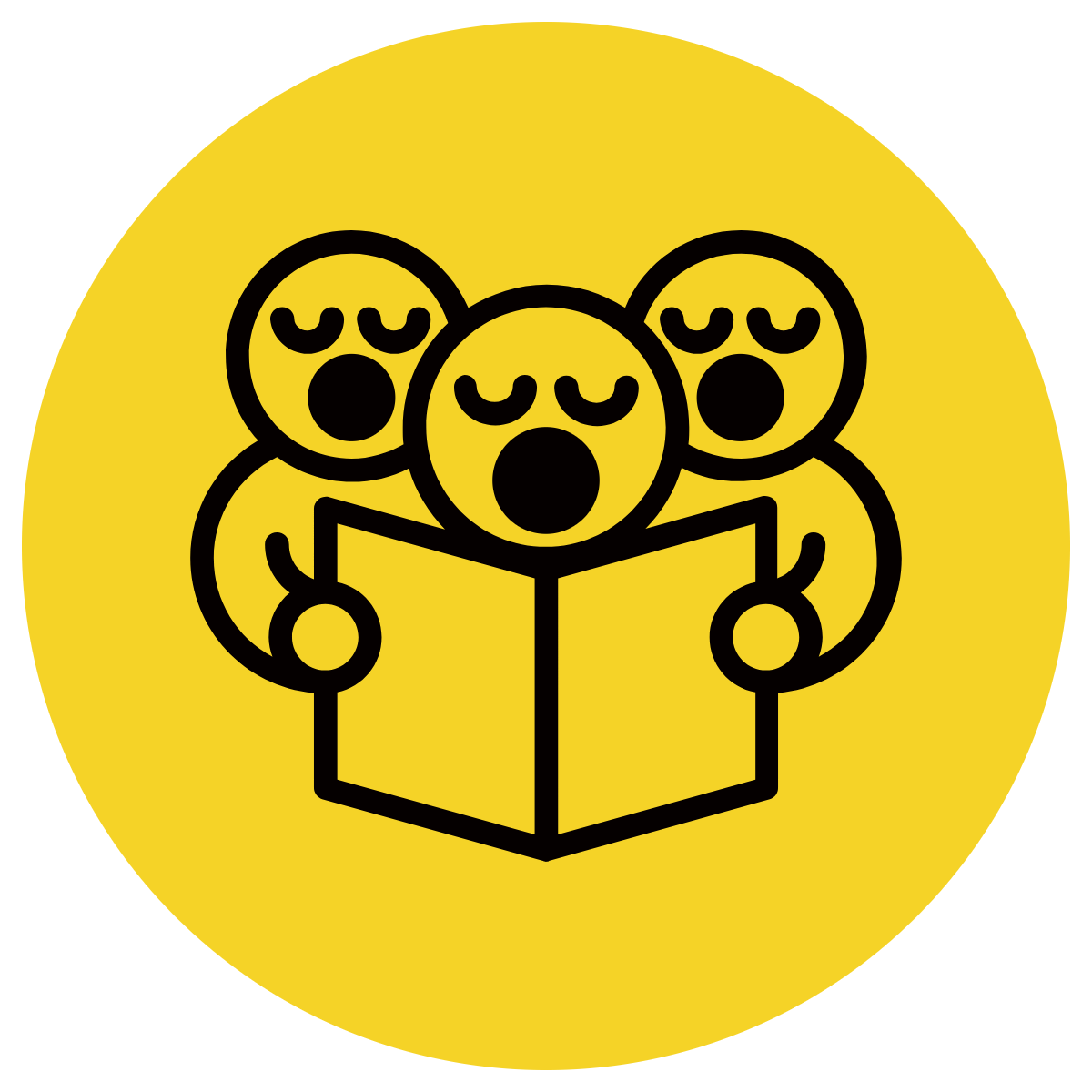 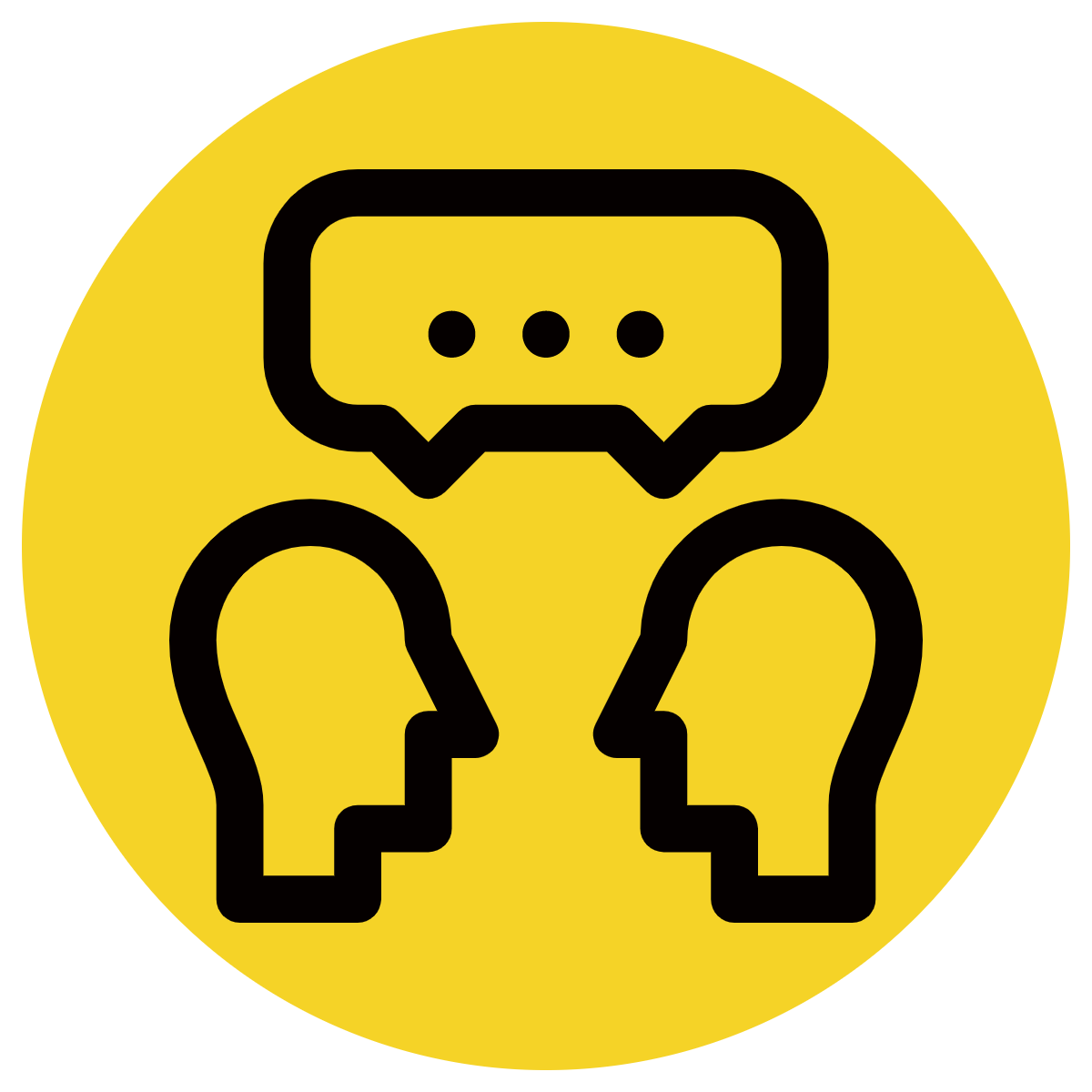 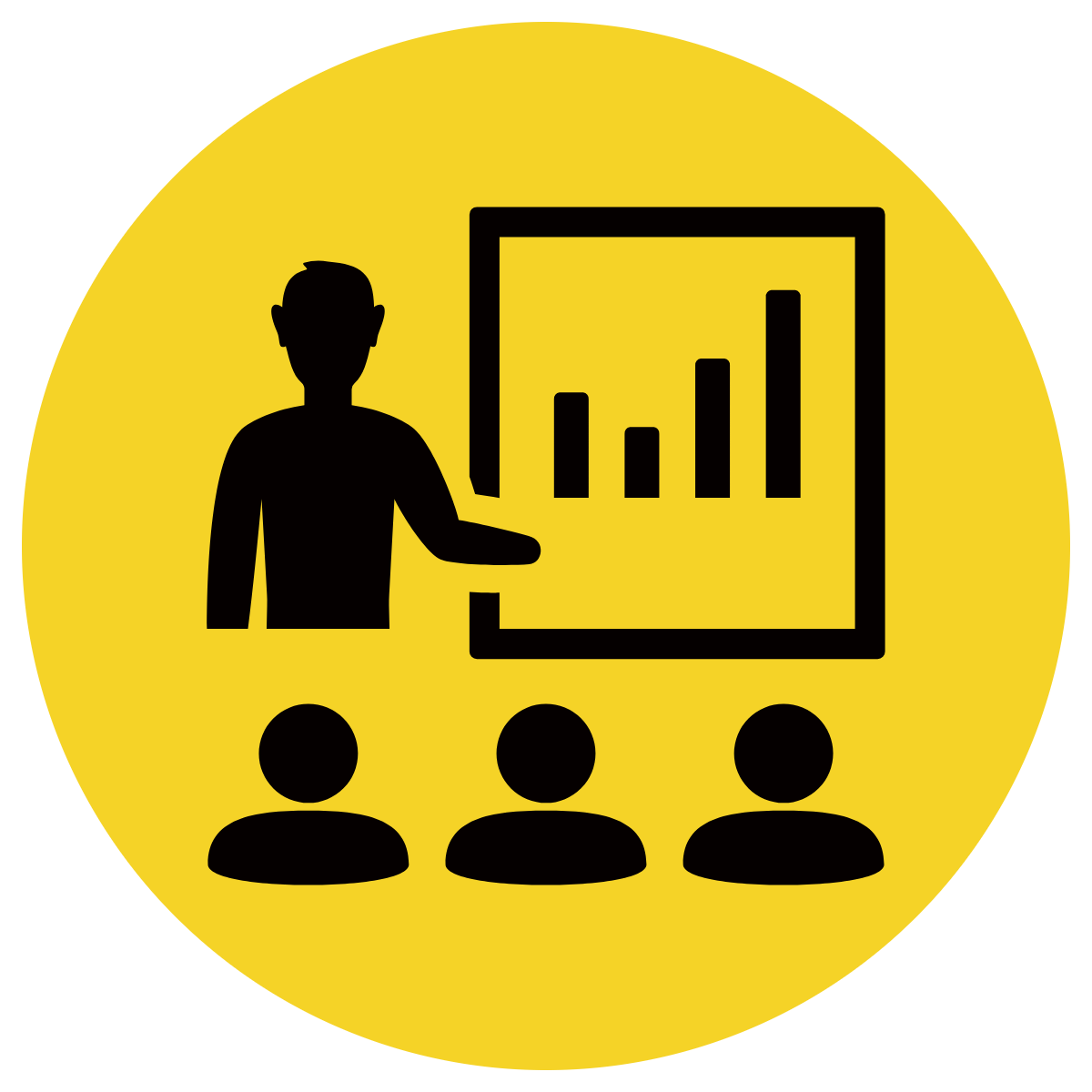 Identify the subordinating conjunction
Identify the relationship
Add an independent clause that follows the relationship
Add a comma if the dependent clause is before the independent clause
________________________________ unless you complete all your school work.
You won’t get to play at lunch, unless you complete all your school work.
Skill development: You do
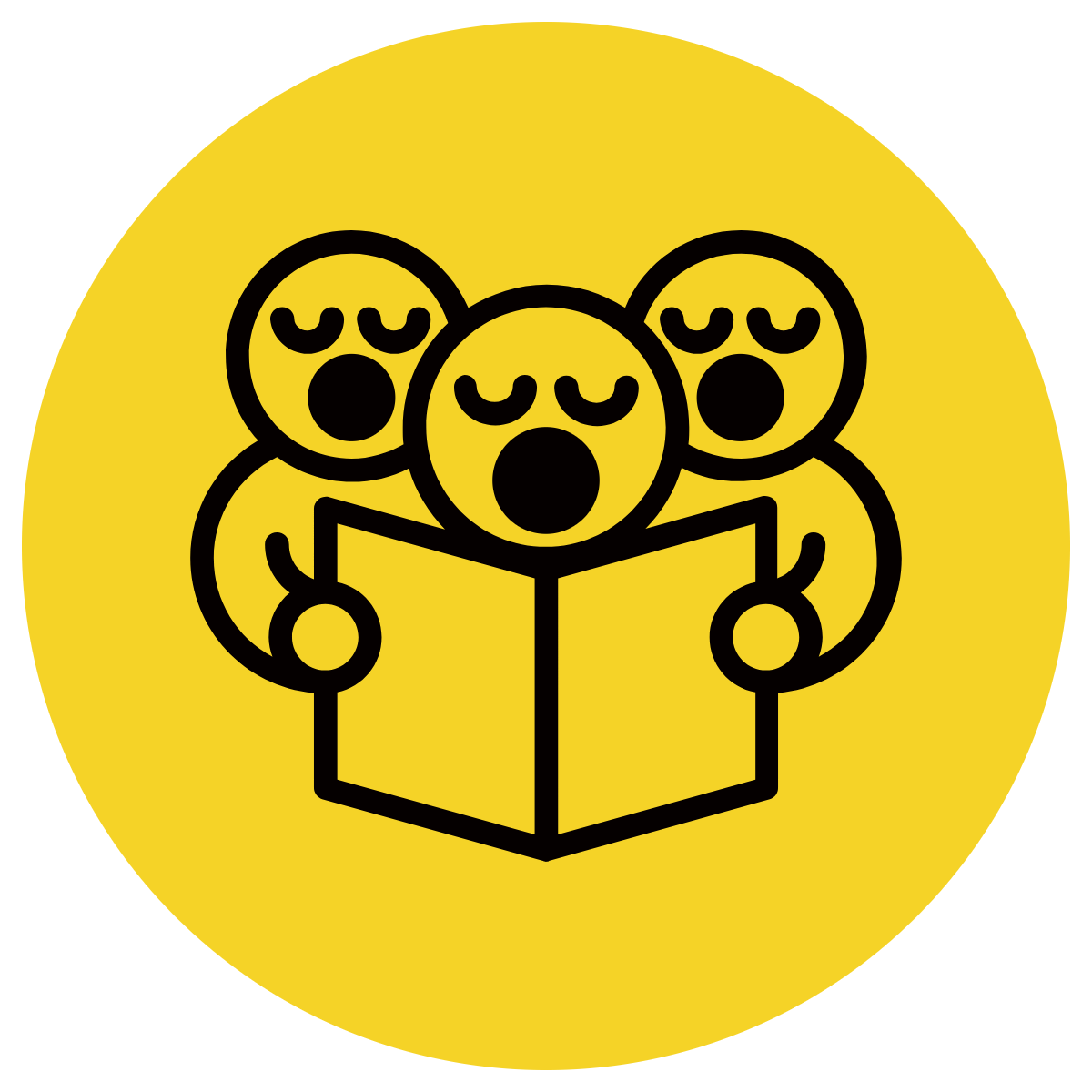 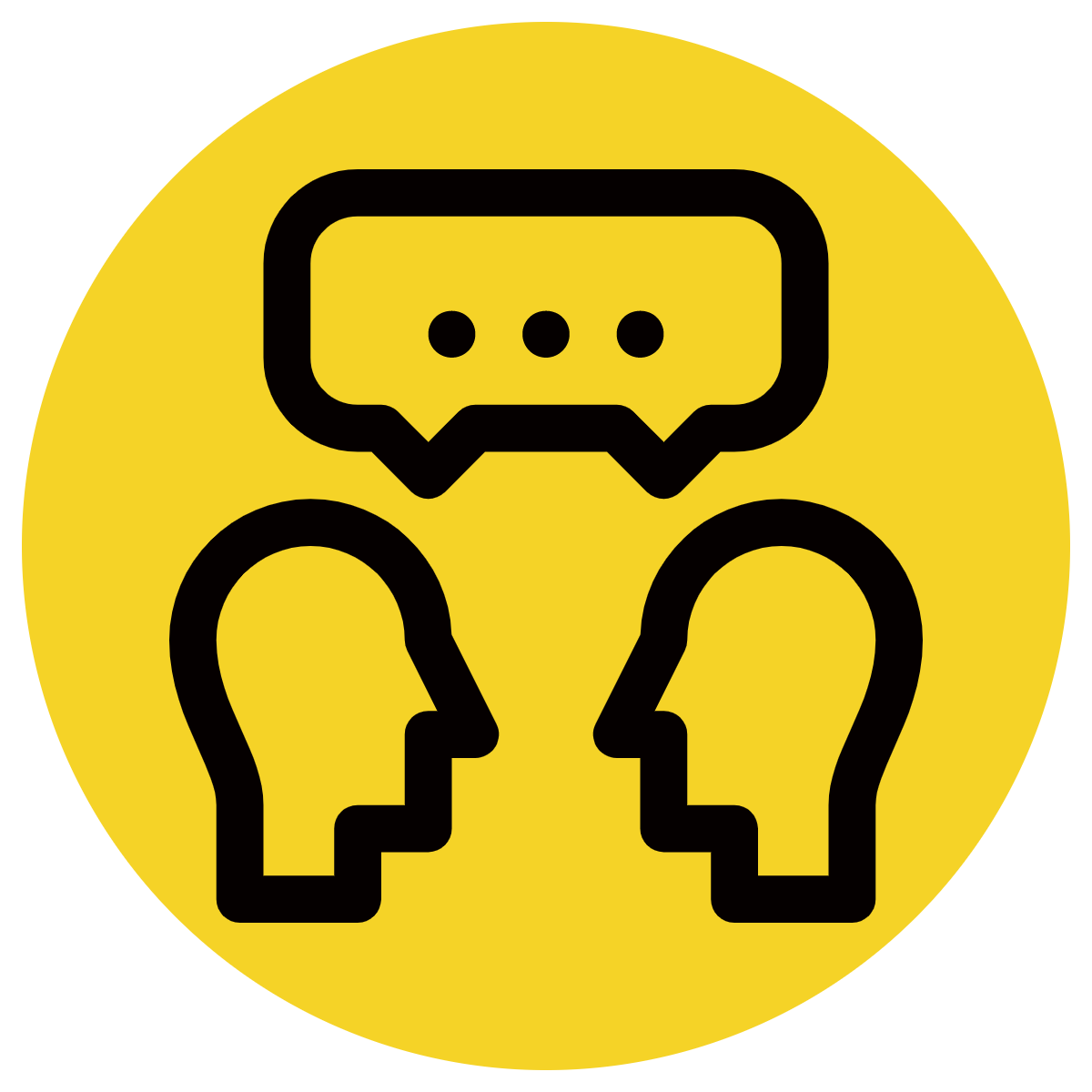 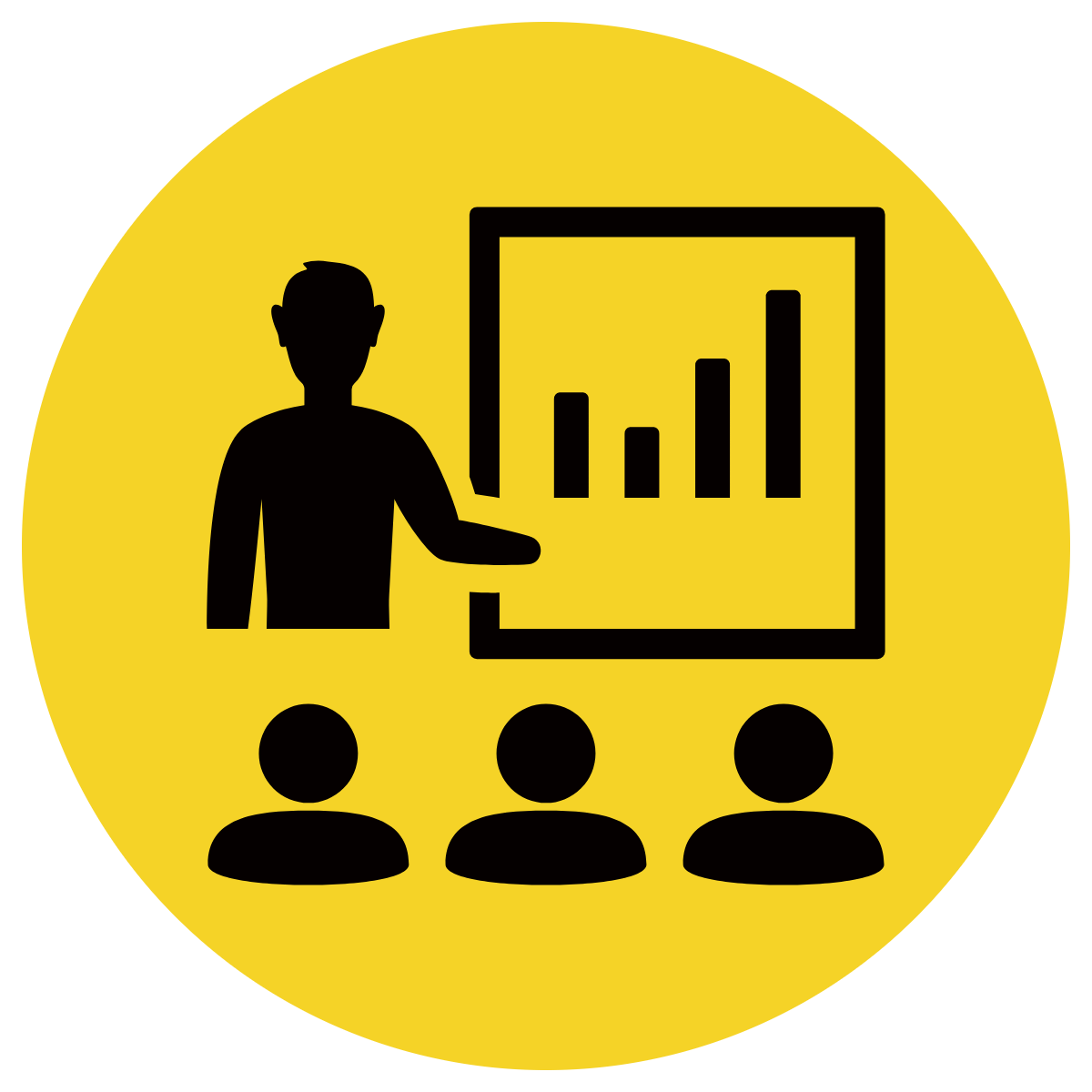 Identify the subordinating conjunction
Identify the relationship
Add an independent clause that follows the relationship
Add a comma if the dependent clause is before the independent clause
As soon as she realised her had dad returned from the war, _________________________________
As soon as she realised her dad had returned from the war, she ran towards him with arms wide open.
Skill development: You do
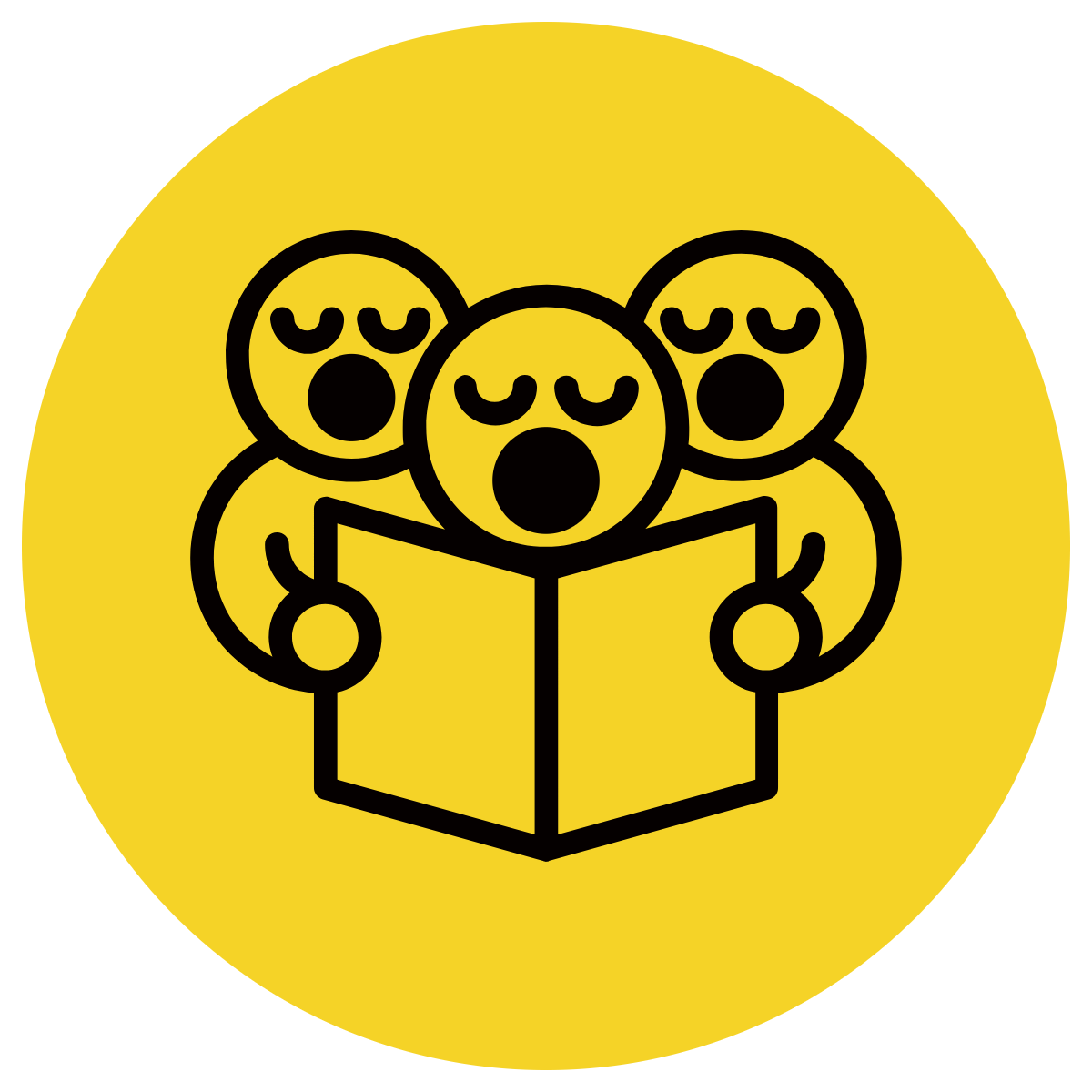 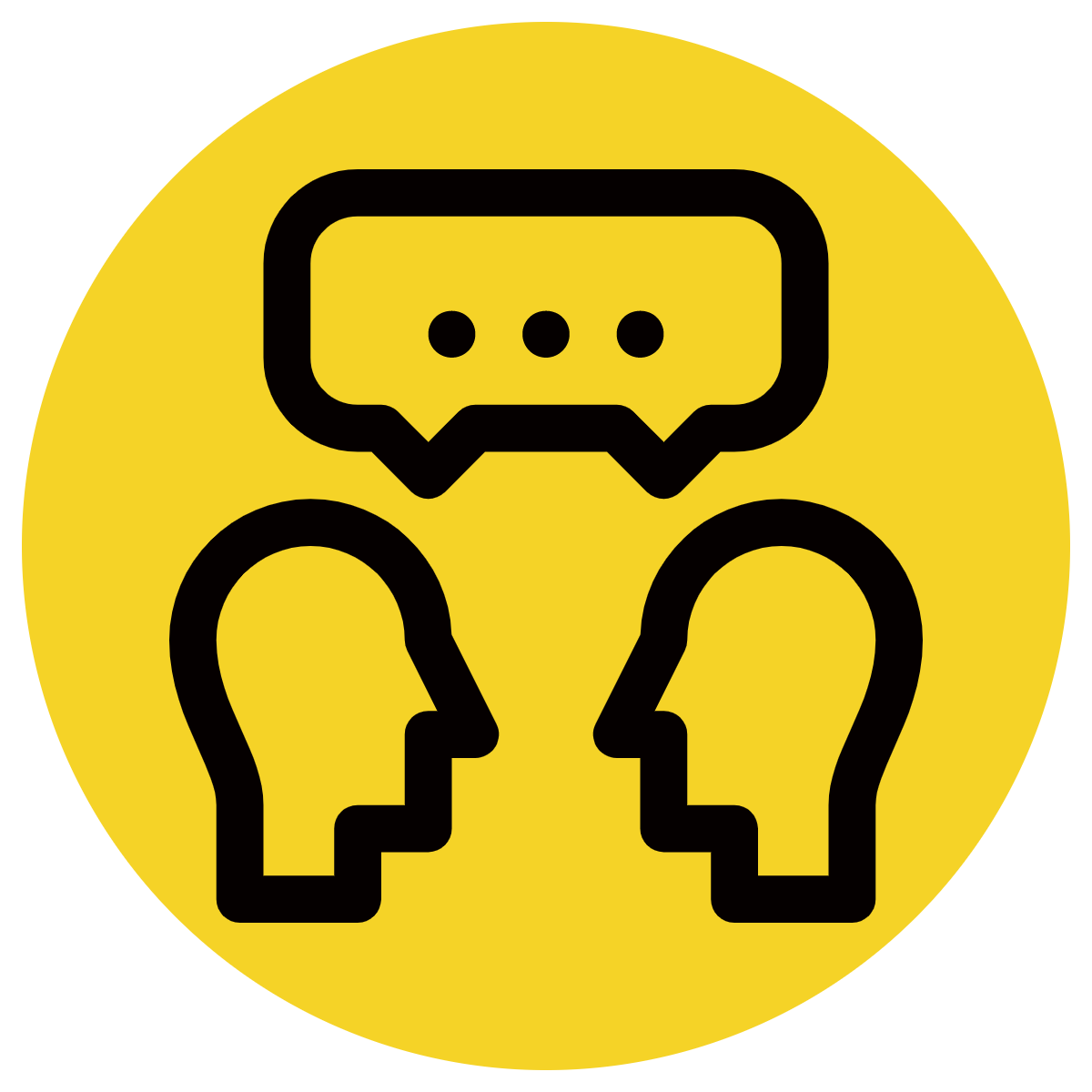 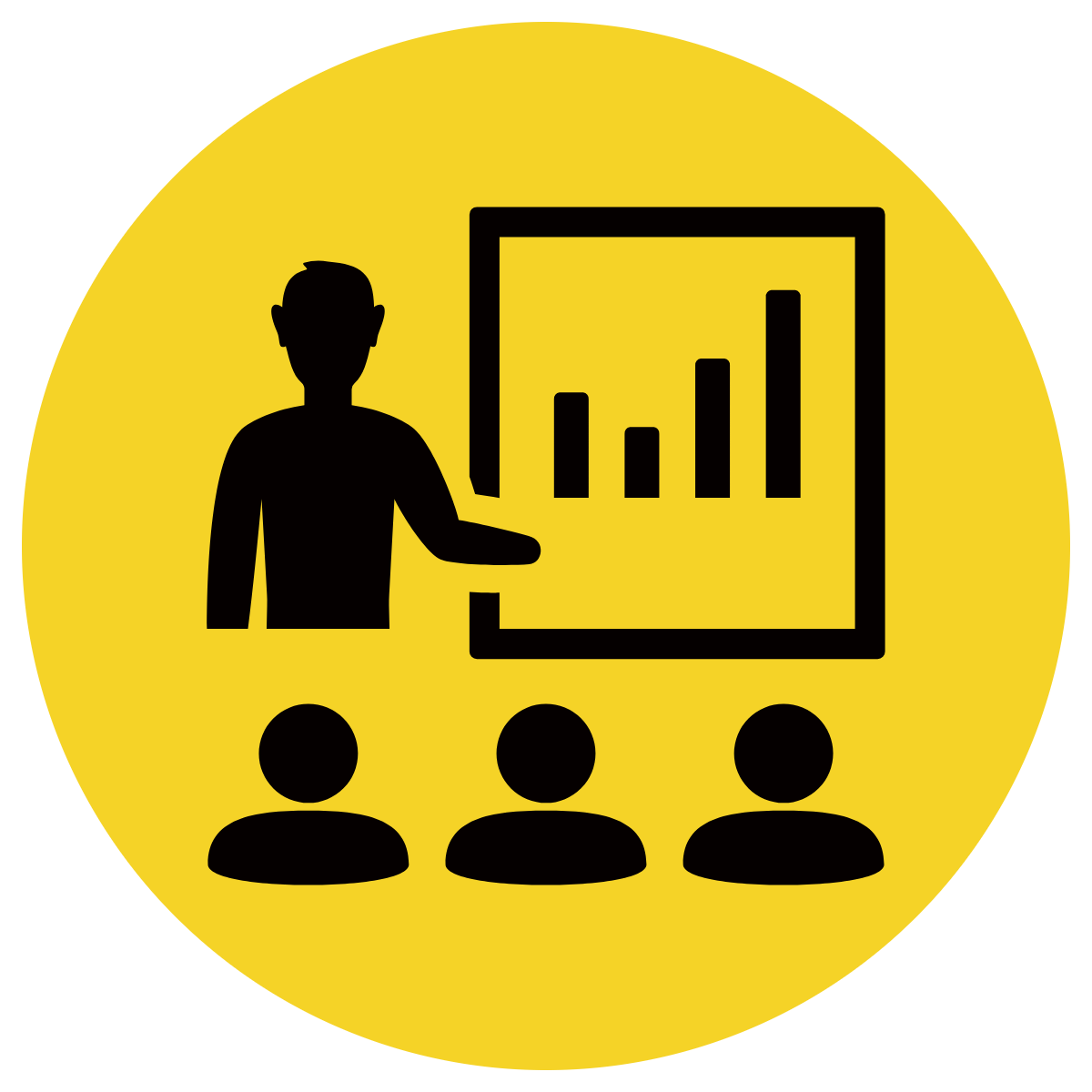 Identify the subordinating conjunction
Identify the relationship
Add an independent clause that follows the relationship
Add a comma if the dependent clause is before the independent clause
______________________________ whether you like it or not!
You need to do the dishes whether you like it or not!
Skill development: I do
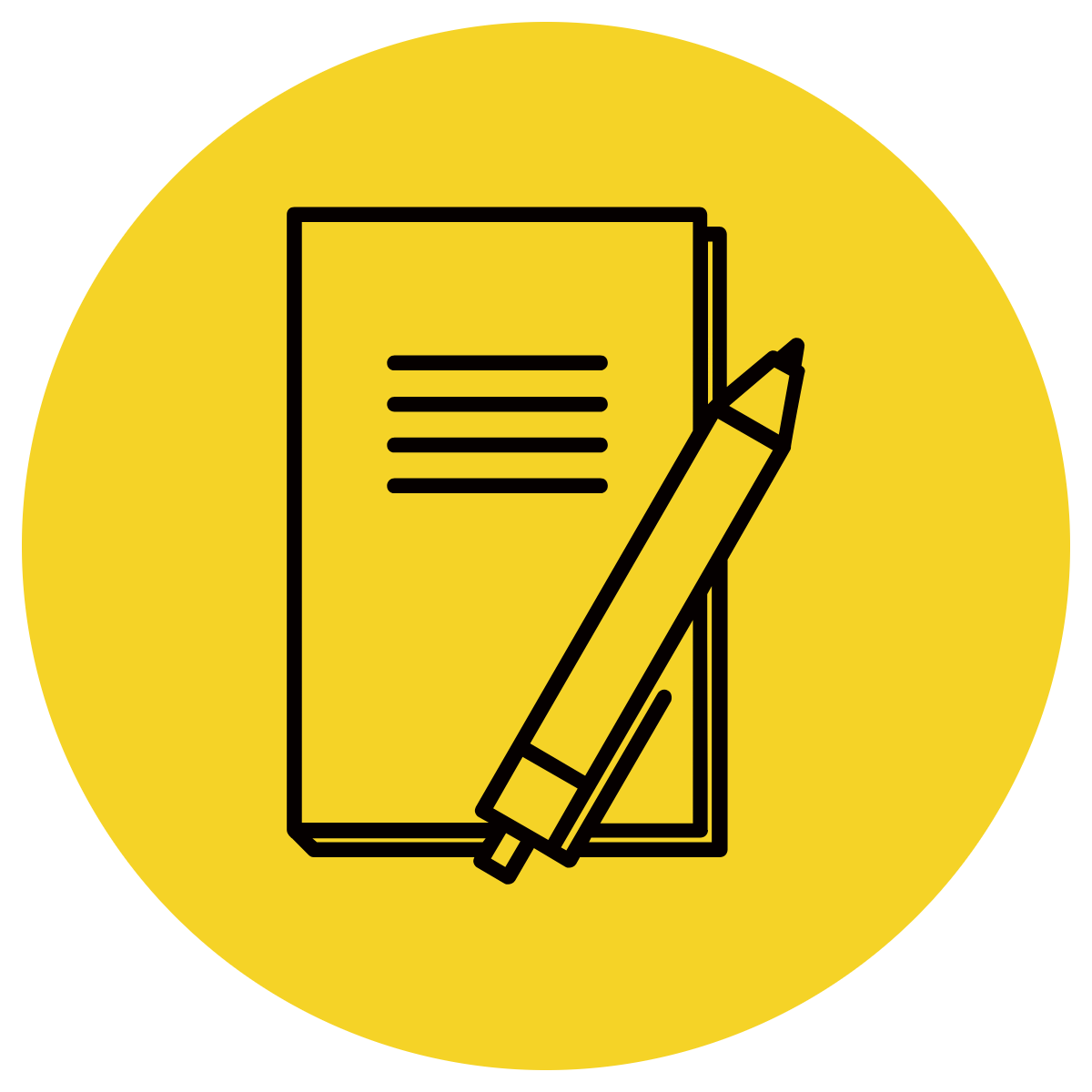 Identify the subordinating conjunction
Identify the relationship
Add an independent clause that follows the relationship
Add a comma if the dependent clause is before the independent clause
Complete these in your workbook:
When I woke up yesterday __________________________________
_________________________ until we have enough produce.
Even though I love the beach _______________________________
_________________________ because we were feeling so excited!